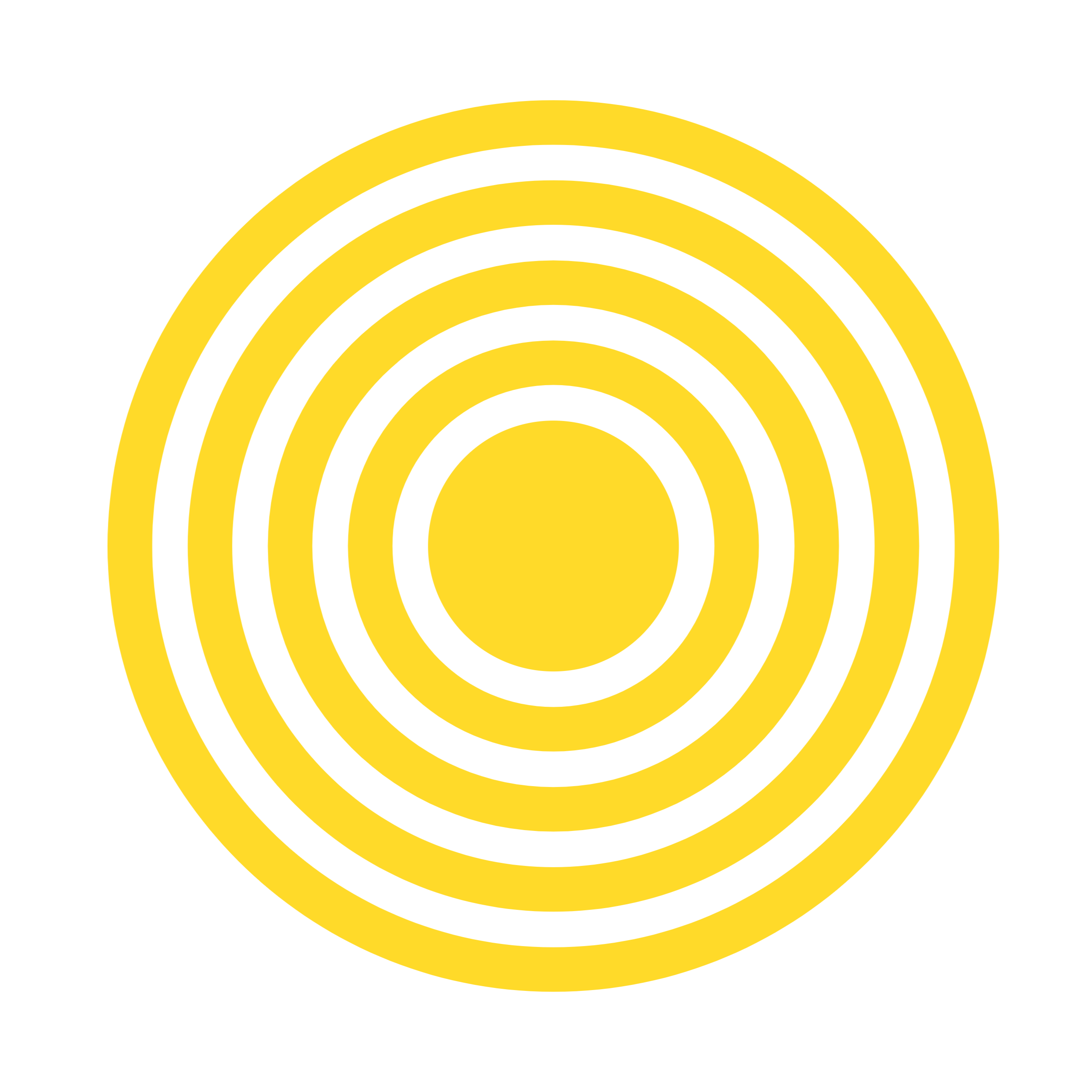 LEADING THROUGH
CHANGE
SIX SESSIONS
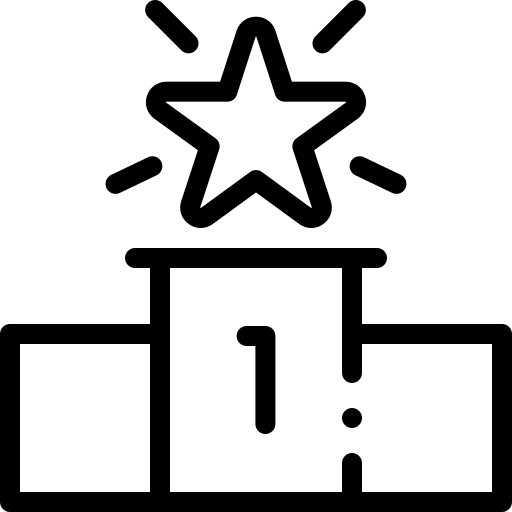 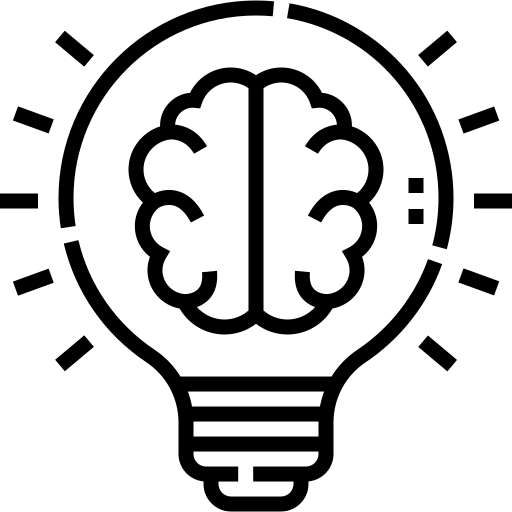 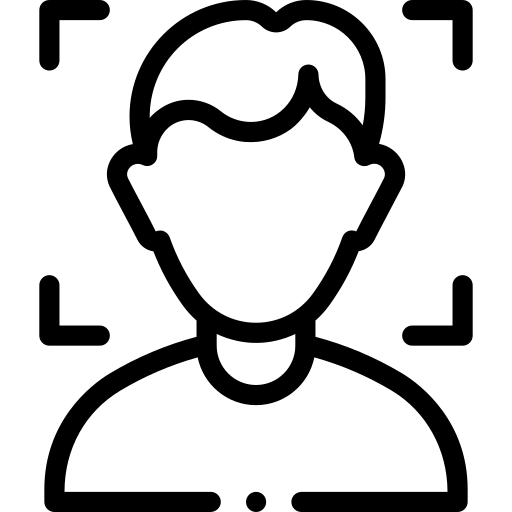 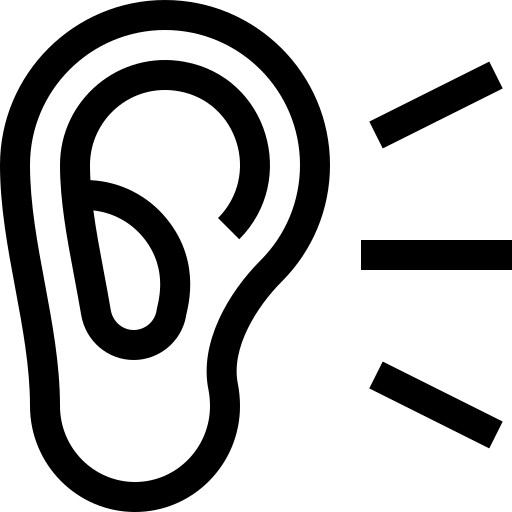 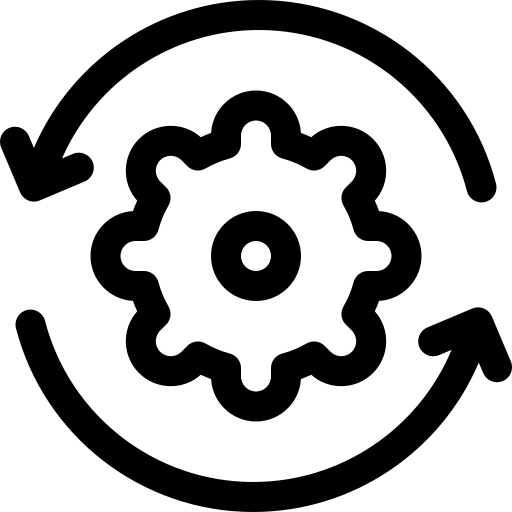 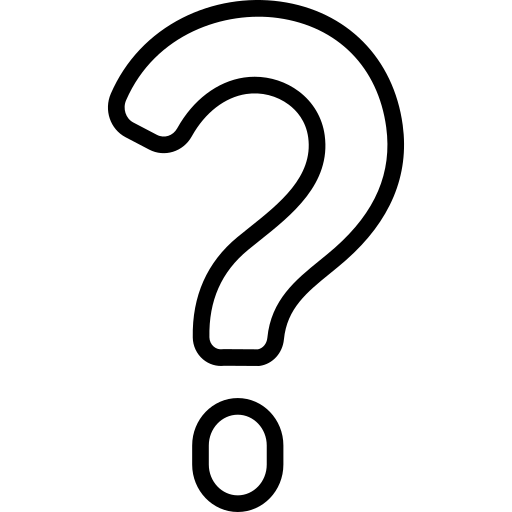 Understanding Your Style
Leading Innovation
Egoless leadership
Motivating High Performers
Leading through change
Effective Communication
SESSION 1
MODES OF
LEADERSHIP
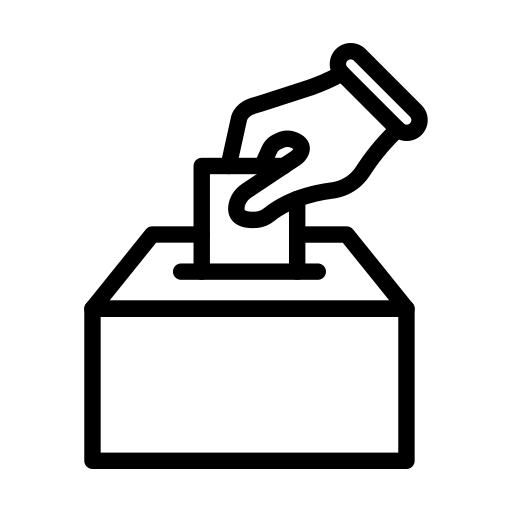 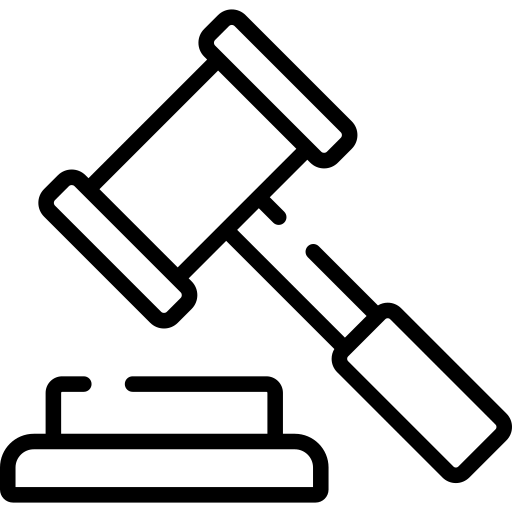 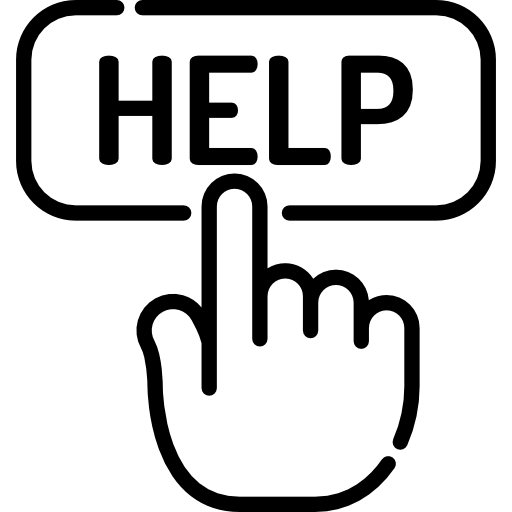 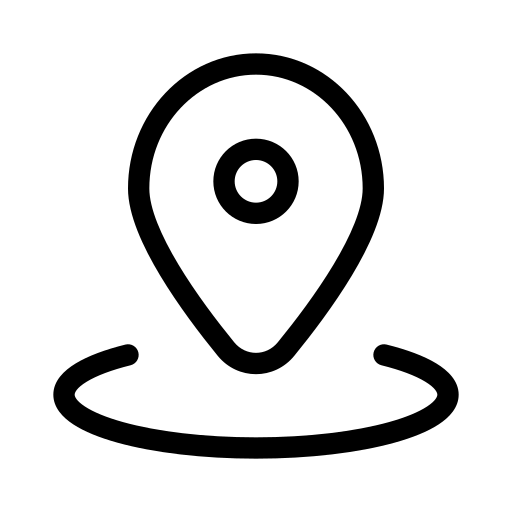 Authoritative
Democratic
Facilitative
Situational
Action-centred Leadership
MODELS OF
LEADERSHIP
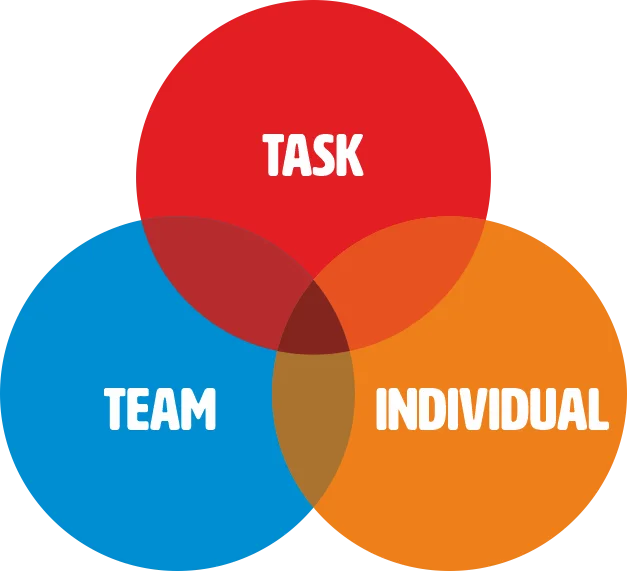 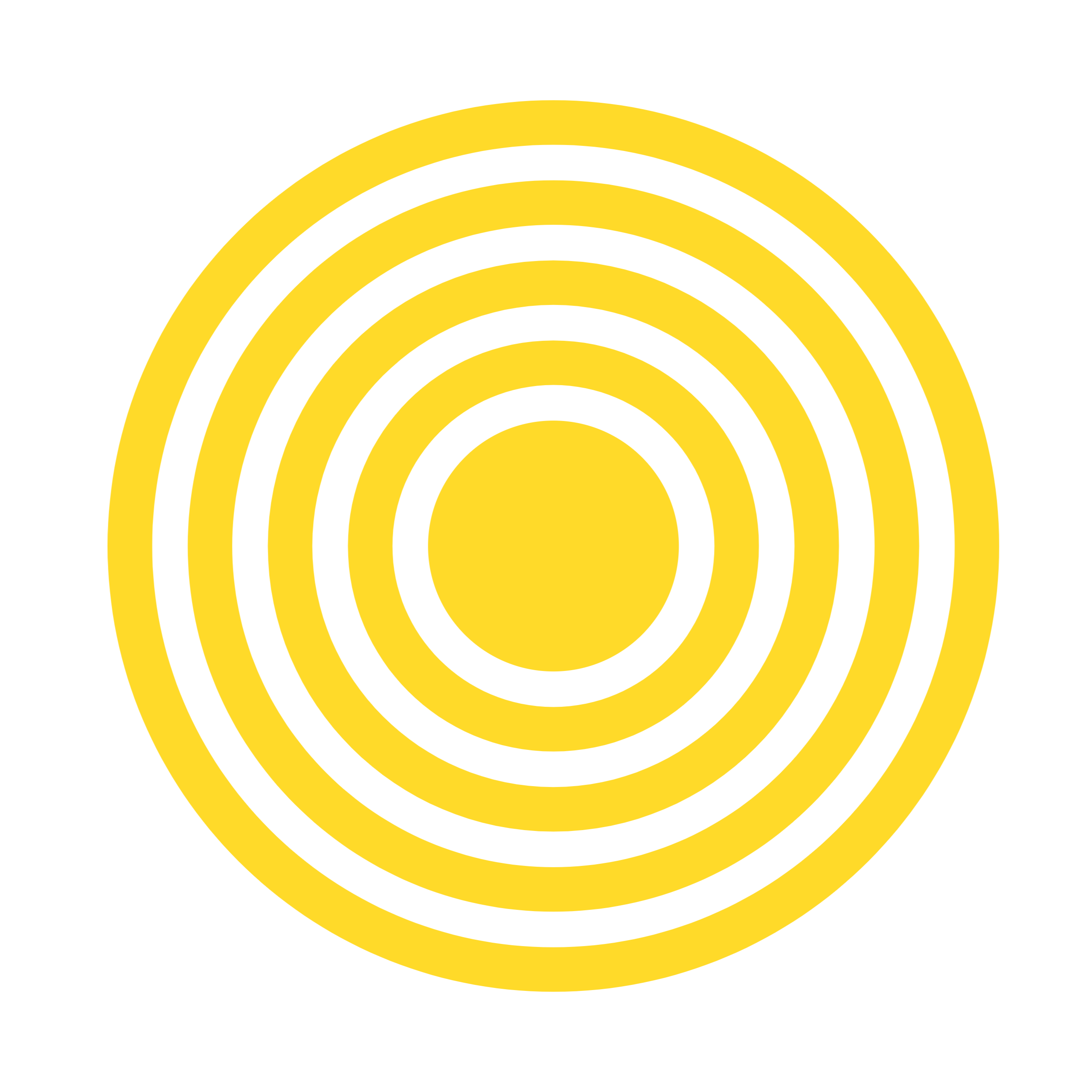 IMPLICITBIAS
“To make life easier, our brains make quick judgements of people and situations around us, often without realising it.”
SESSION 2
EGO VS EGOLESS
“Ego is a sense of theirworth/value . For example, if someone has a large ego, they think they are very important 
and valuable”
EMOTIONAL
INTELLIGENCE
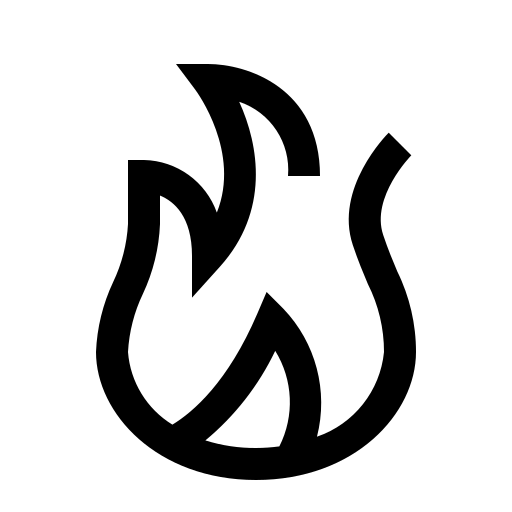 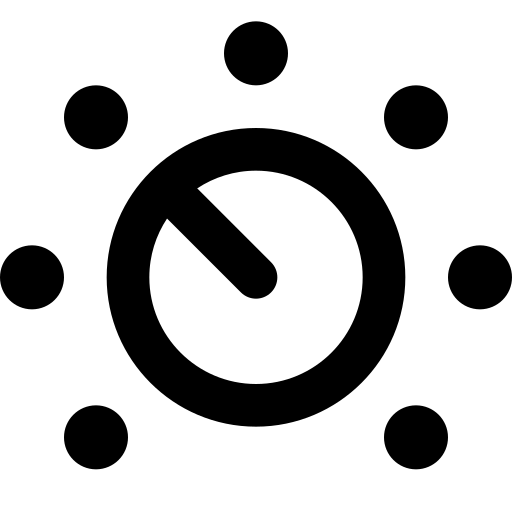 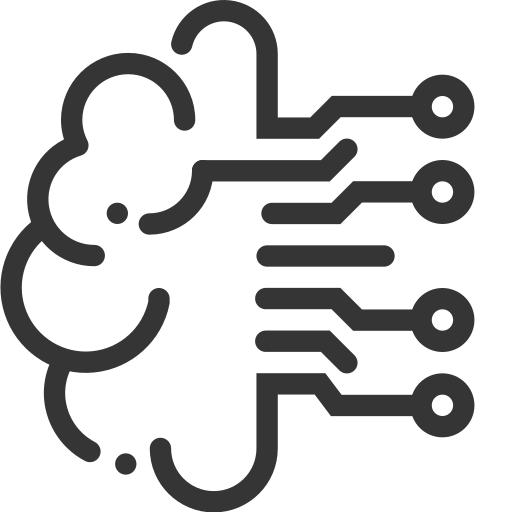 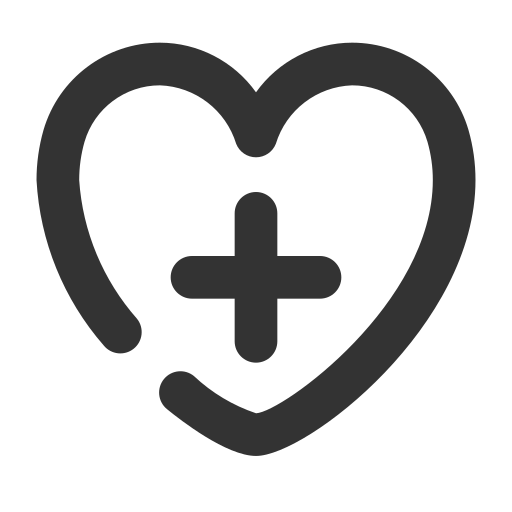 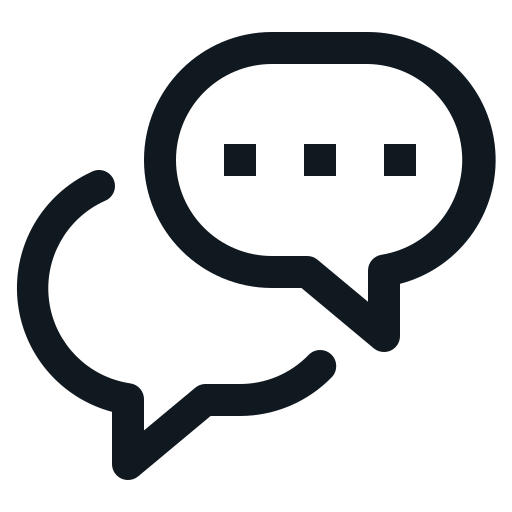 Self awareness
Self regulation
Empathy
Motivation
Social Skills
A BRIEF HISTORY OF LEADERSHIP
Mid 1800s
Early 1900s
1950s
1970s
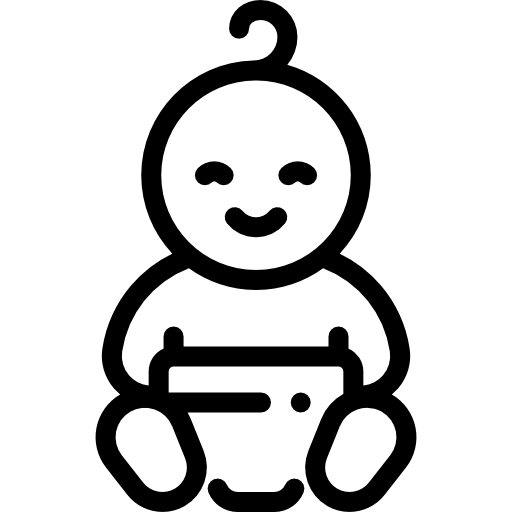 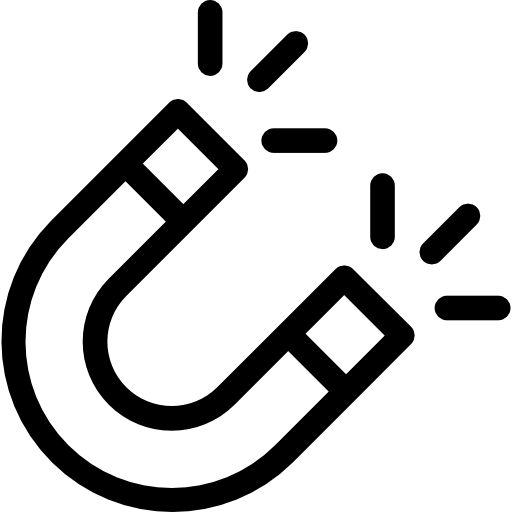 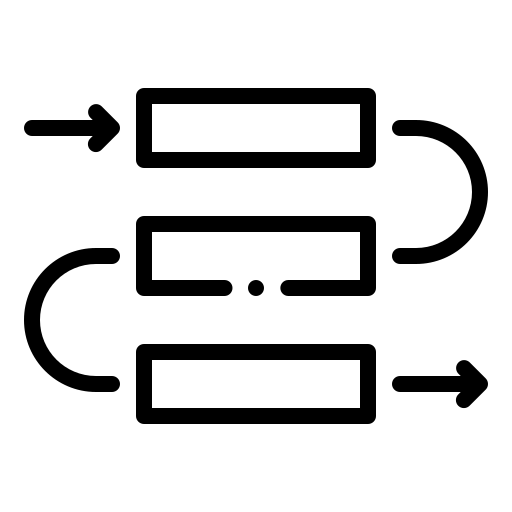 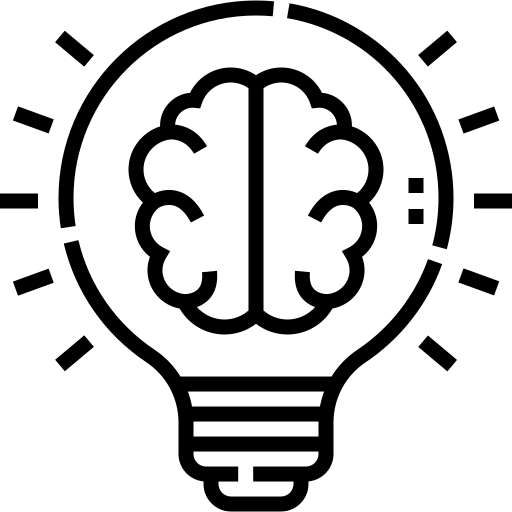 Leaders are born not made
Charismatic leadership
Leadership Skills
Leadership process
1980s
1940s
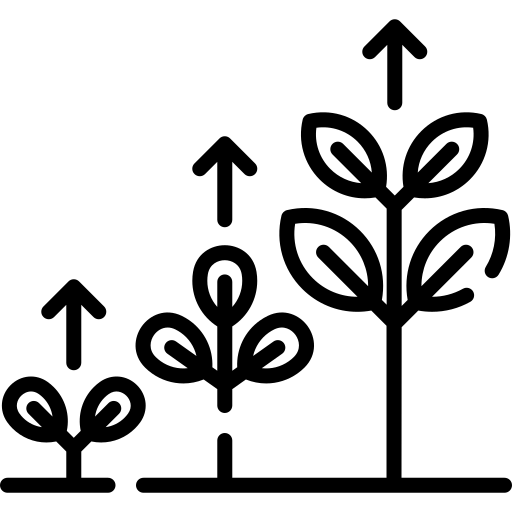 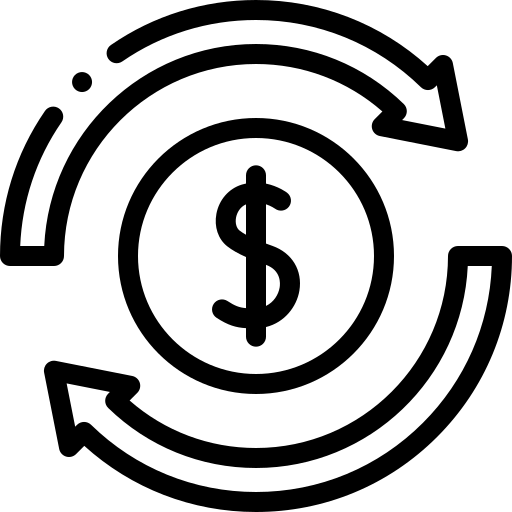 Transformational Leadership
Transactional Leadership
SESSION 3
A DEFINITION
Teams that “consistently  satisfy the needs of customers, employees, investors and others in its area of influence” and as a result, “these teams frequently outperform other teams that produce similar products and services under similar conditions and constraints”
consistently
outperform
Ed Kur's 1996 study on high performance teams
FIVE FACTORS
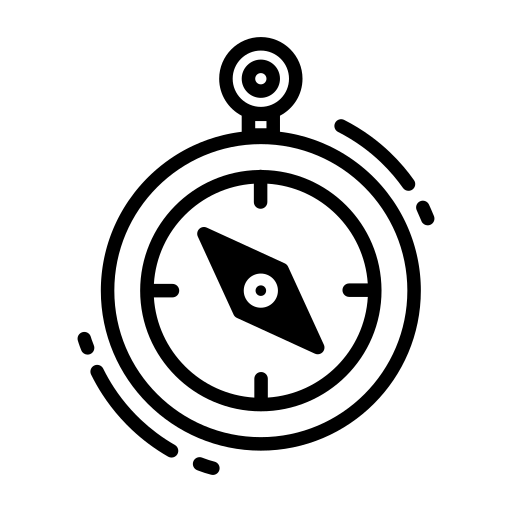 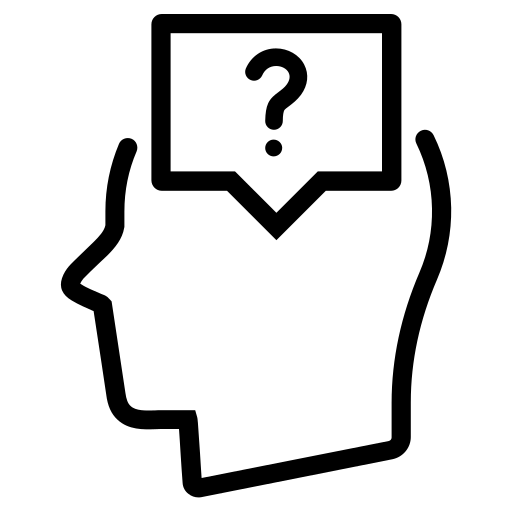 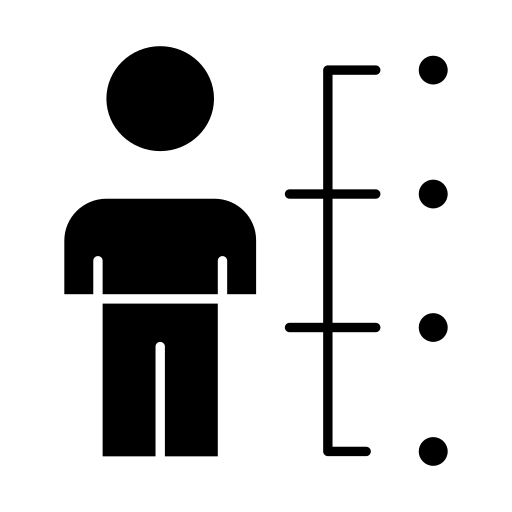 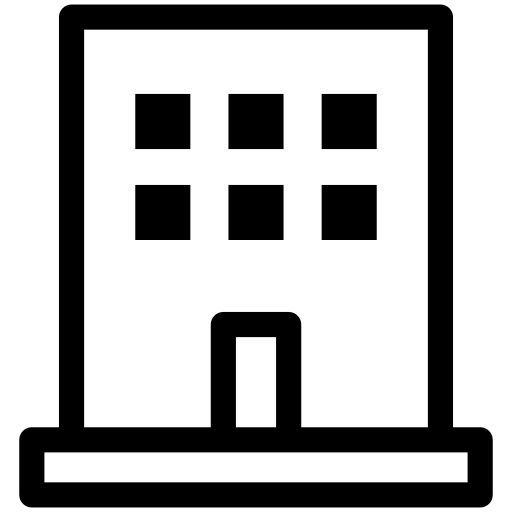 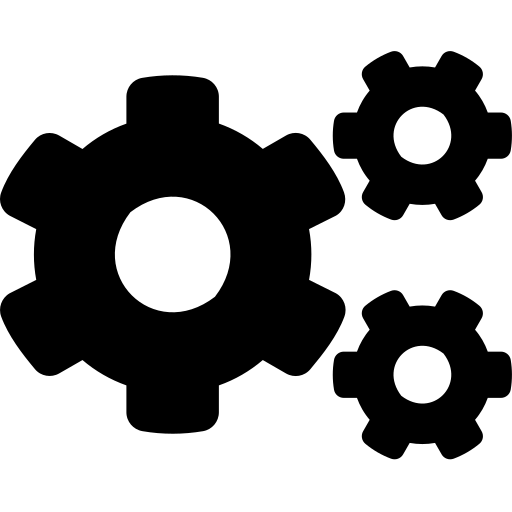 Processes & Tools
Shared Purpose
Interpersonal Skills
Company Values
Team Competency
CASE STUDY
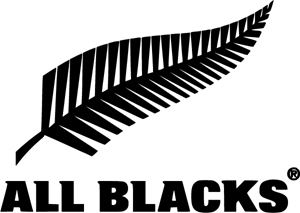 SESSION 4
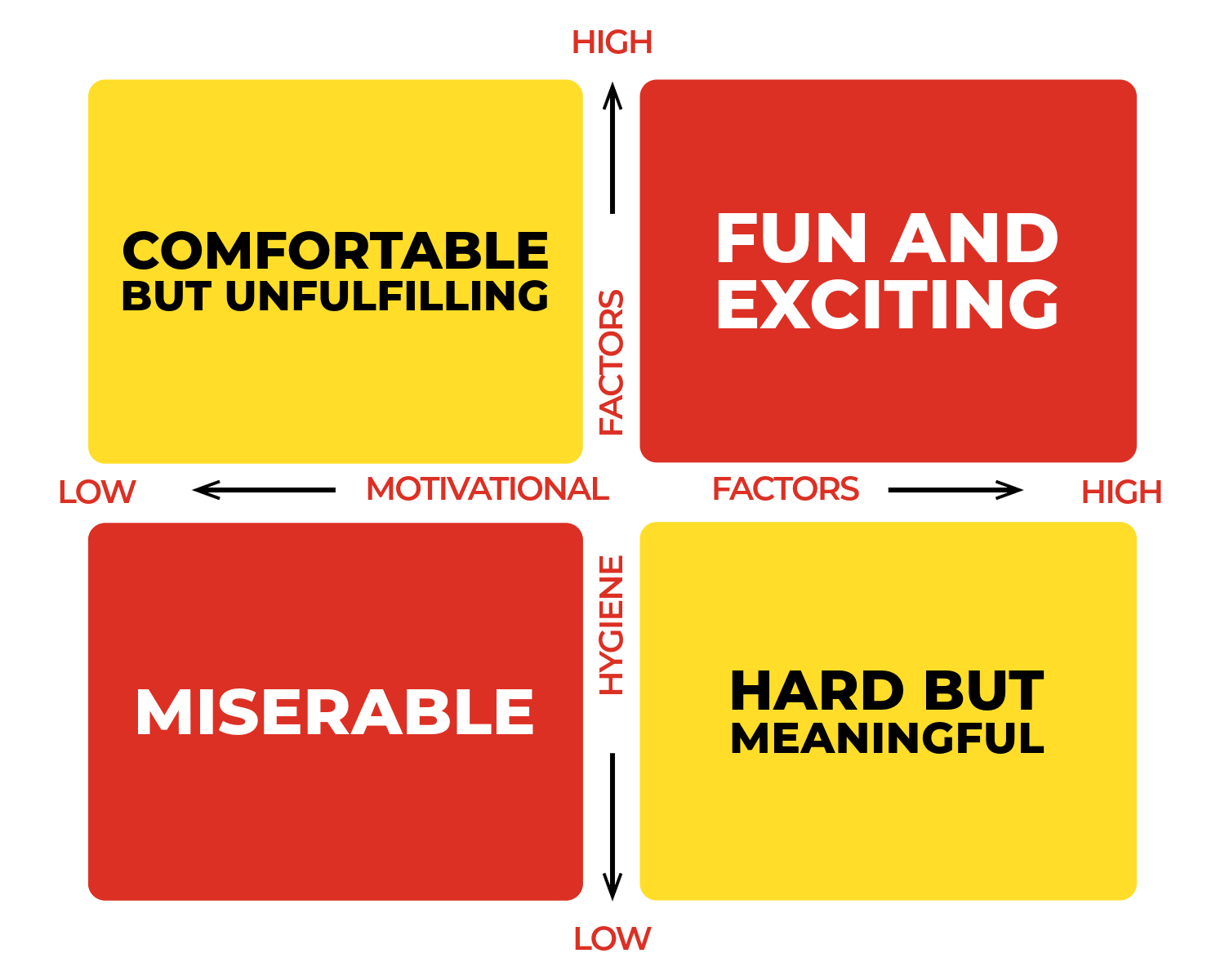 KEY
COMPONENTS
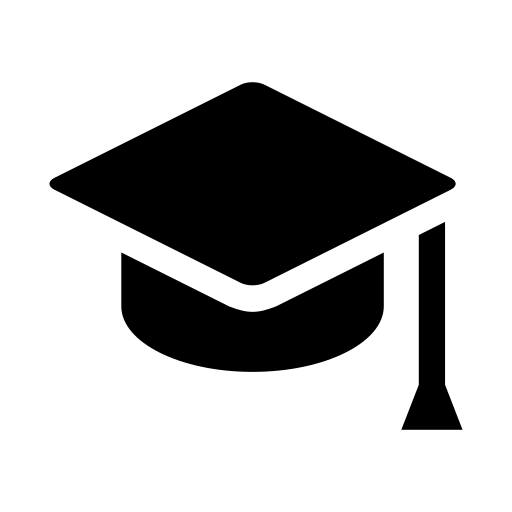 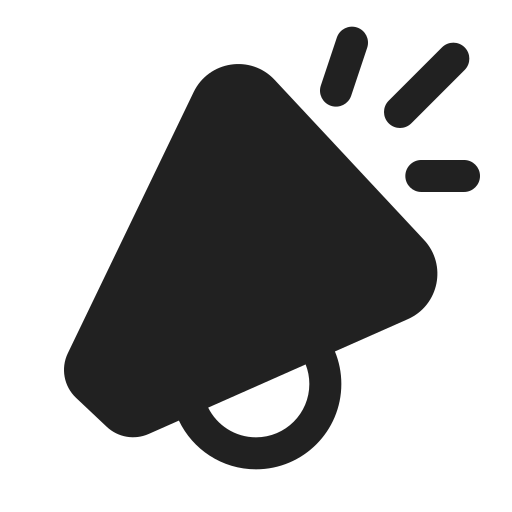 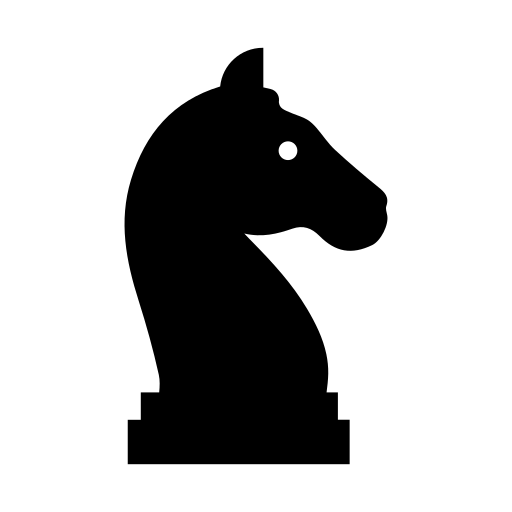 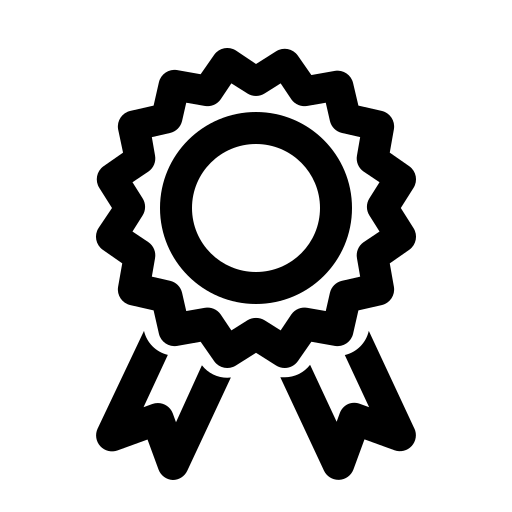 Effort
Criticism
Challenge
Learning
SESSION 5
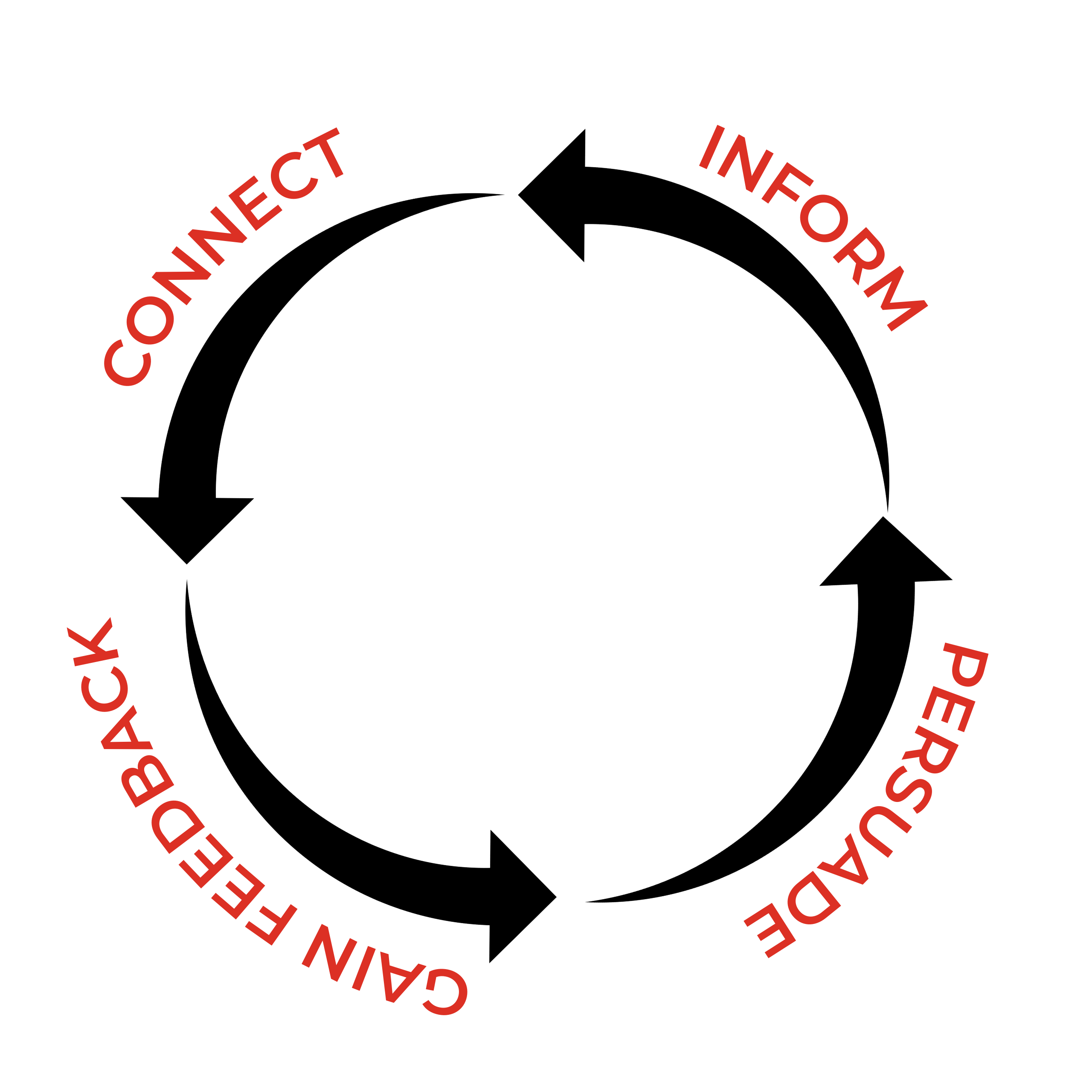 BUILD TRUST
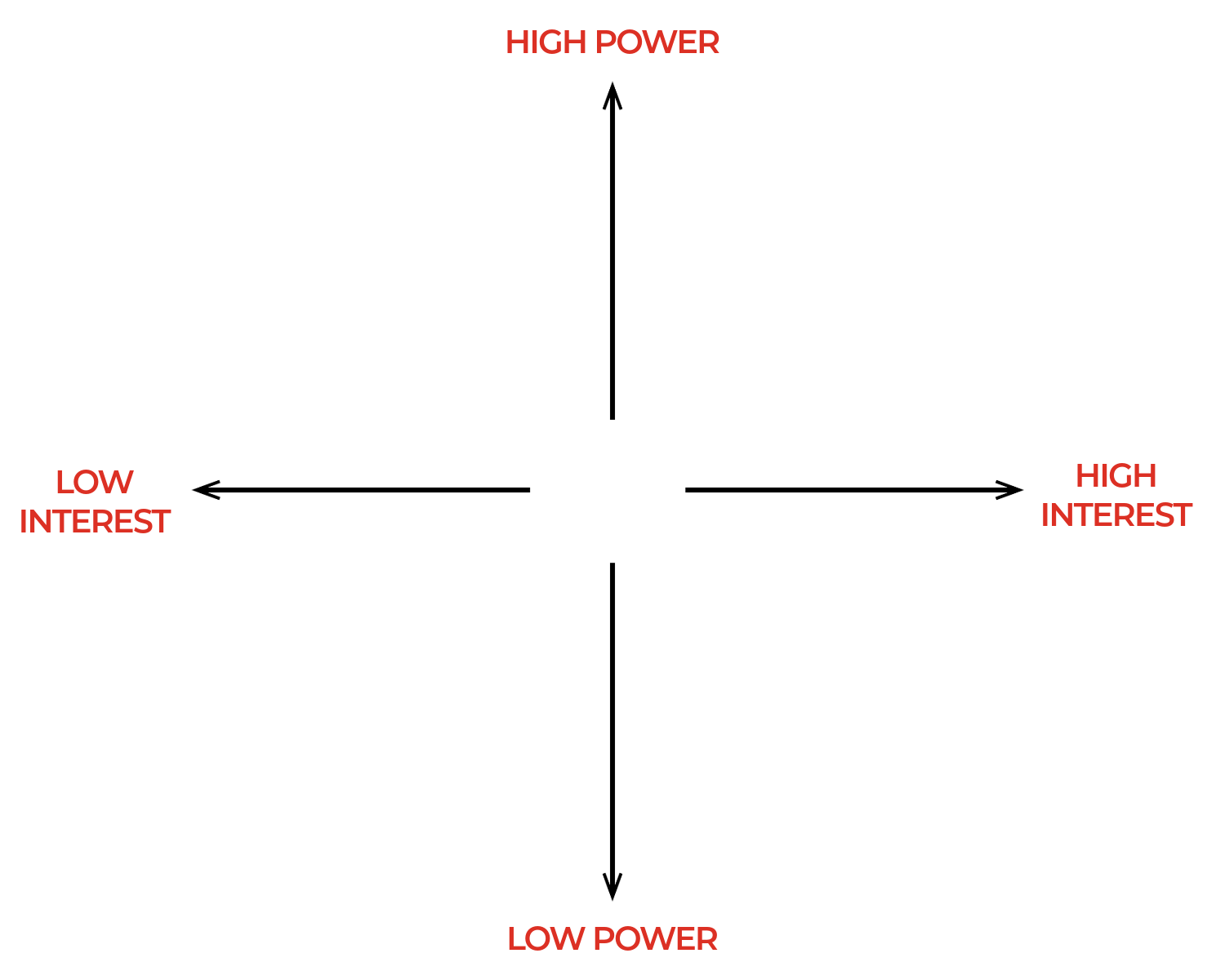 STAKEHOLDERS
ACTIVE
LISTENING
If people do not feel listened to 
they will stop sharing.
listened
TAKE AWAYS
SO FAR
SESSION 6
INDUSTRY
TRENDS
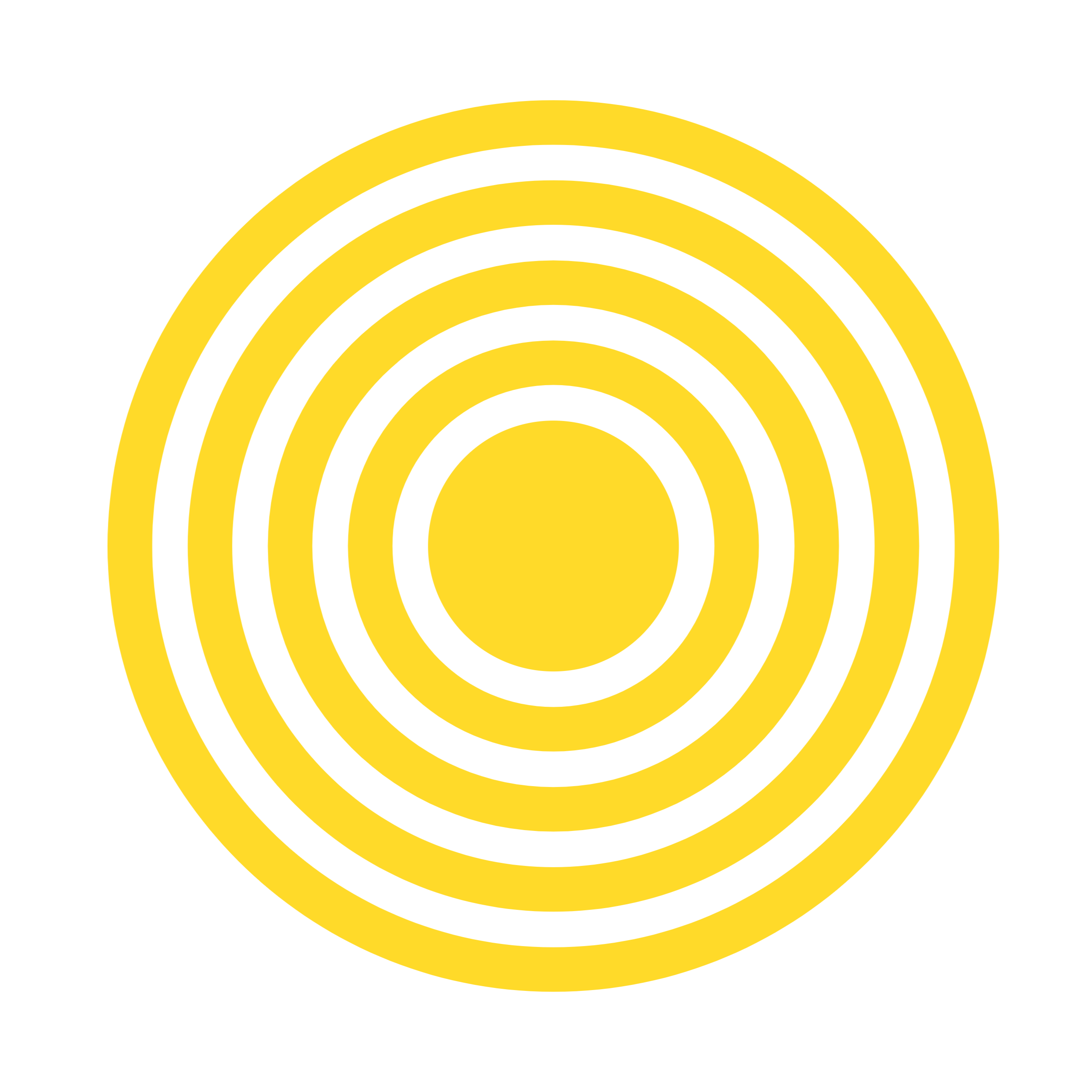 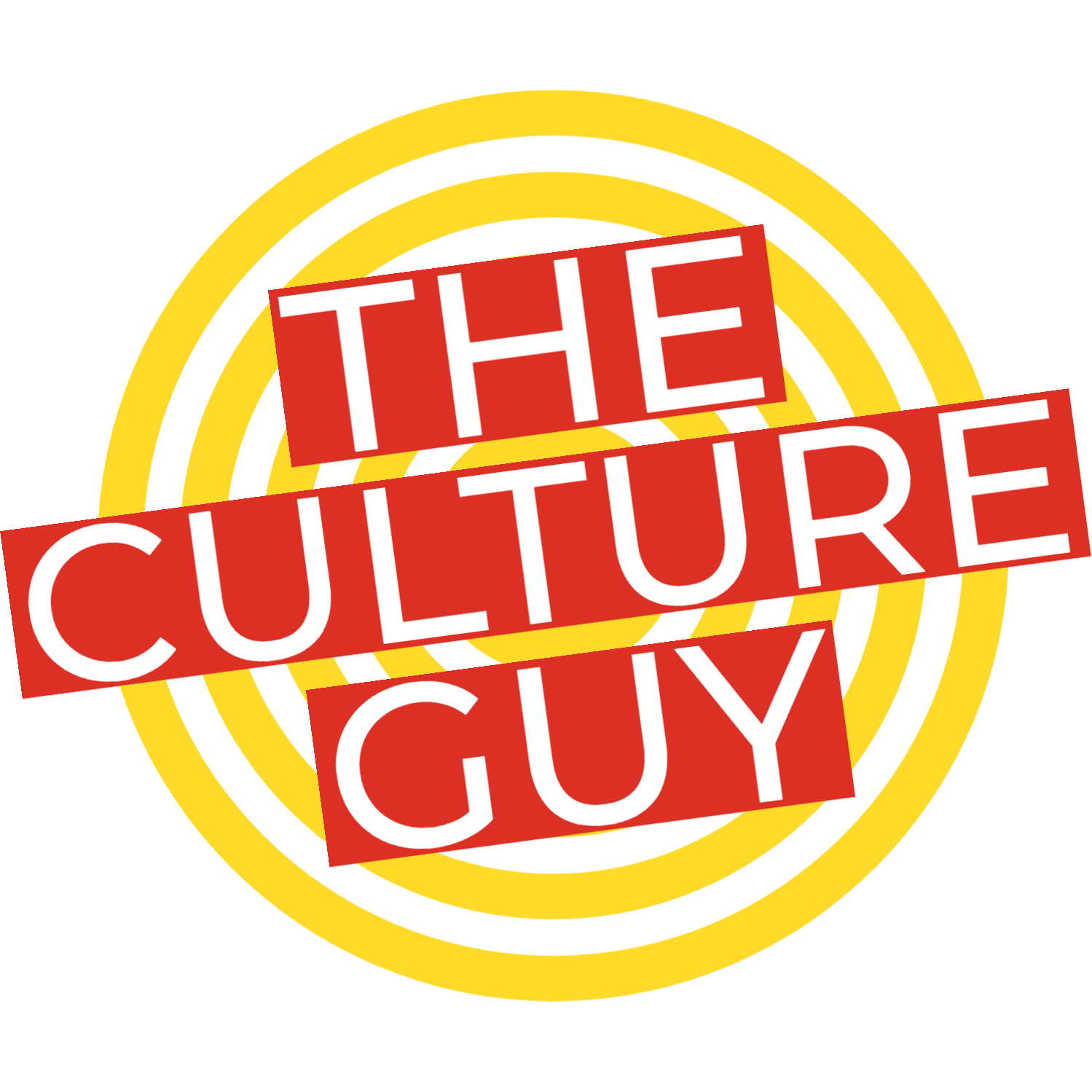 ARTIFICIAL
INTELLIGENCE
ARTIFICIAL
INTELLIGENCE
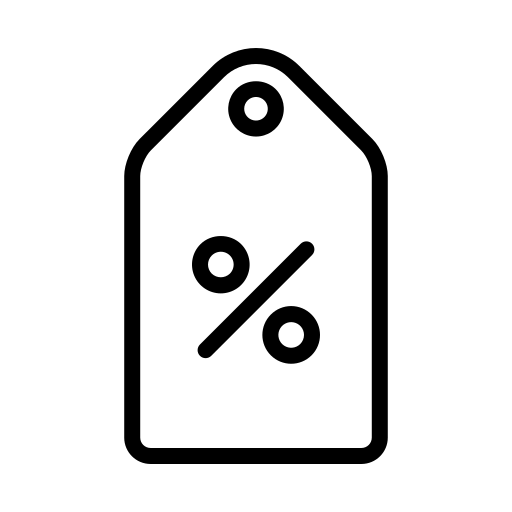 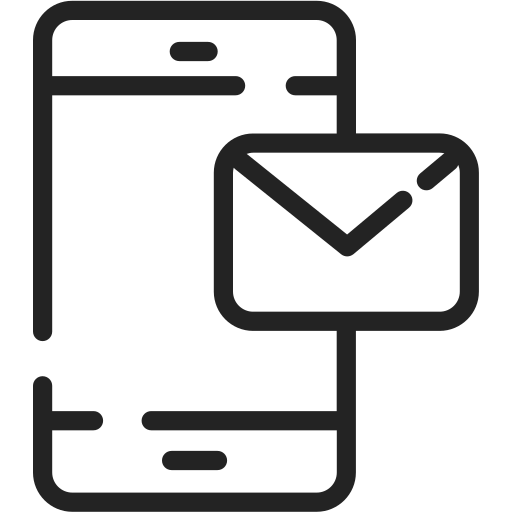 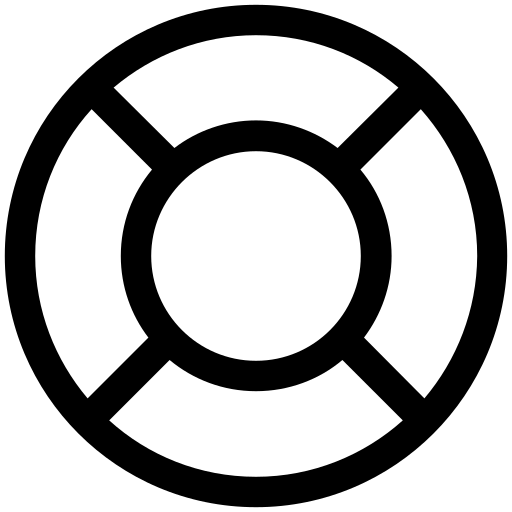 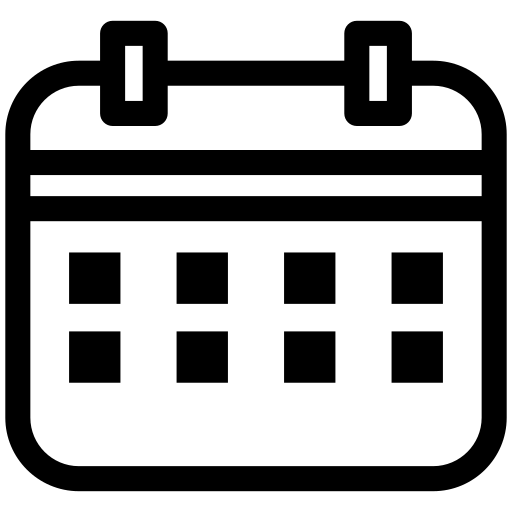 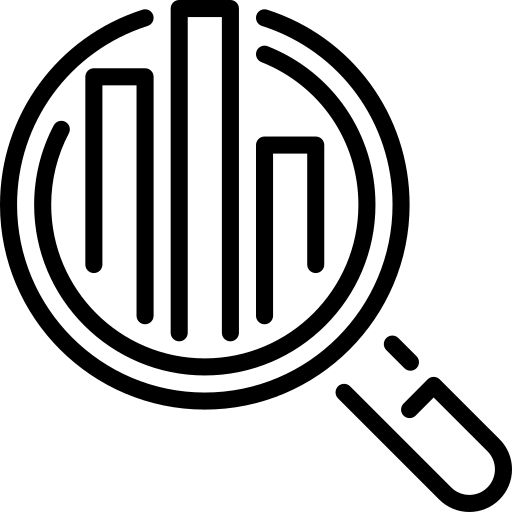 Smart Marketing
Dynamic Pricing
Smart Reservations
In Room Assistants
CS Response
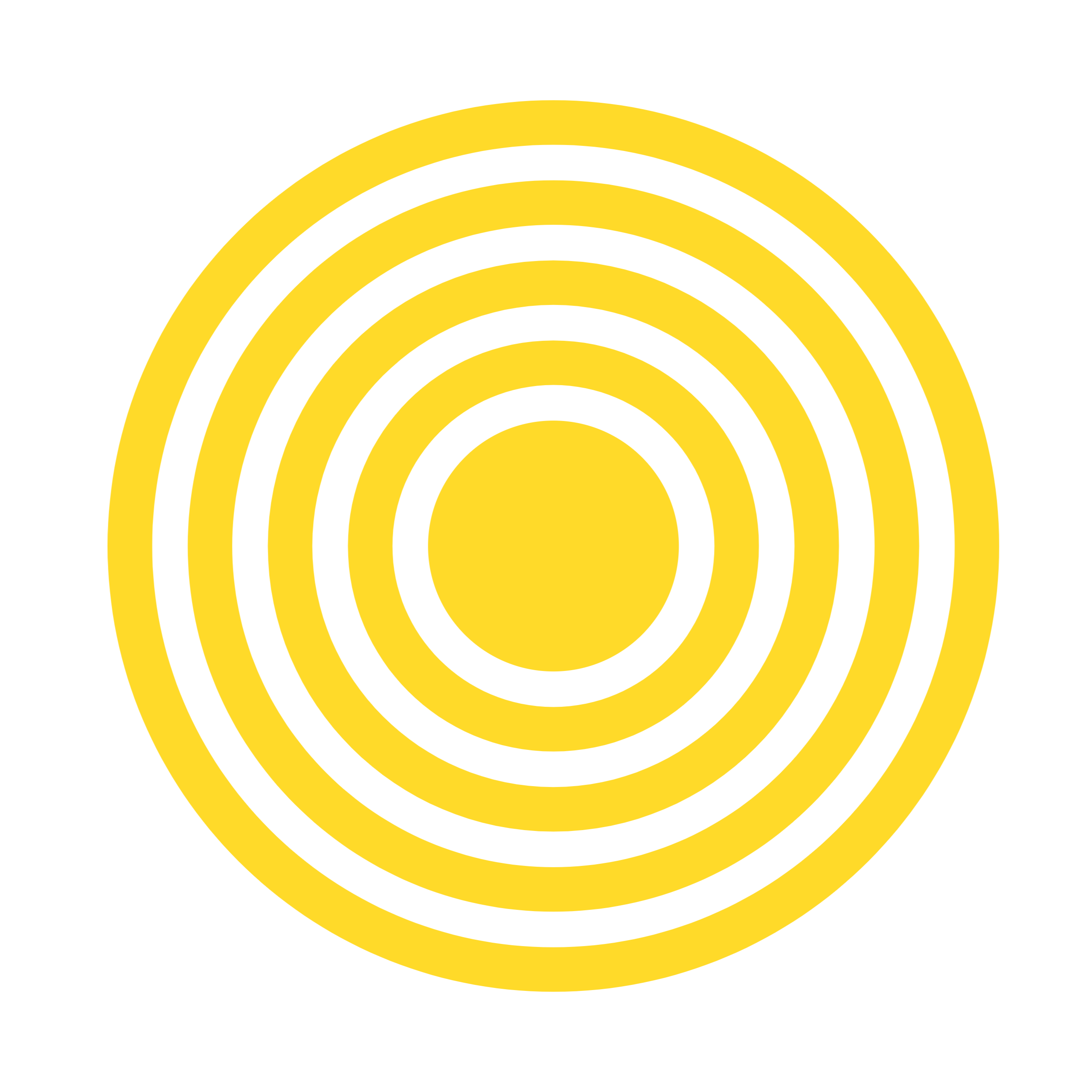 LABOUR
SHORTAGES
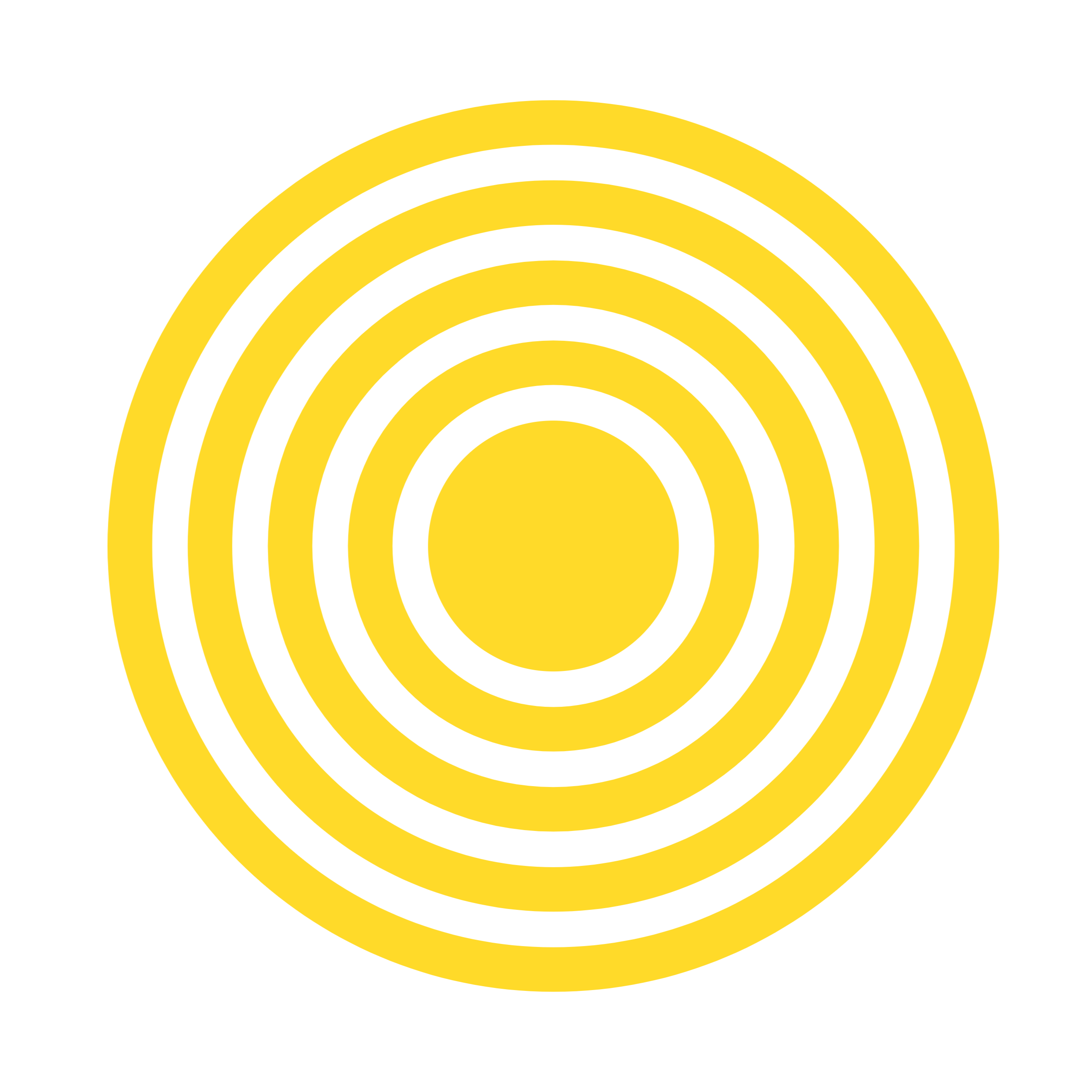 HYBRID
SPACES
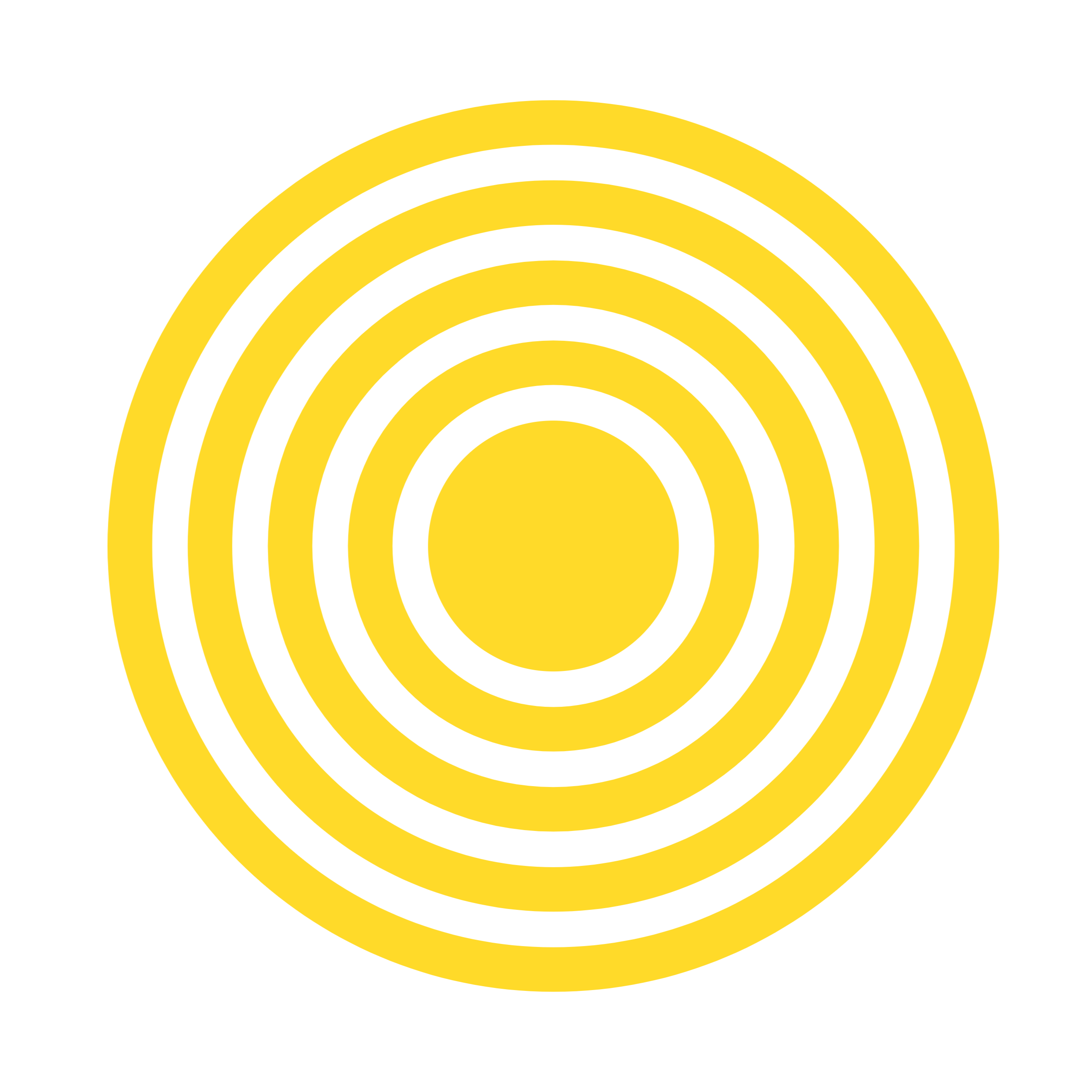 EXPERIENCE
VS POSSESSIONS
[Speaker Notes: The Stick of Rock
The Celebrity Meeting vs Keanu Reeves]
MODELS OF
CHANGE
Lewin’s Change Model
McKinsey 7-S
ADKAR
Bridges Transition Model
Kublar-Ross Framework
The Satir Model
KOTTER’S
8 STEPS
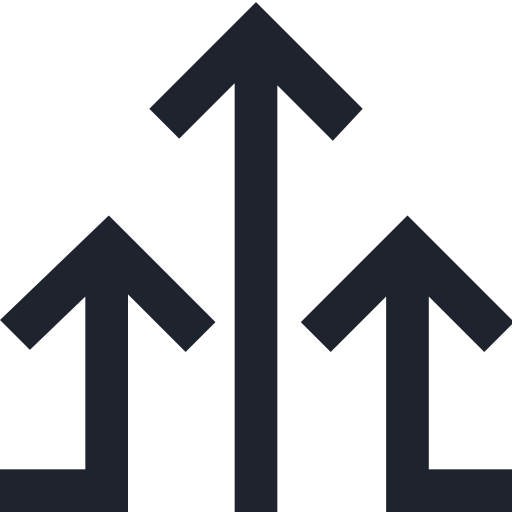 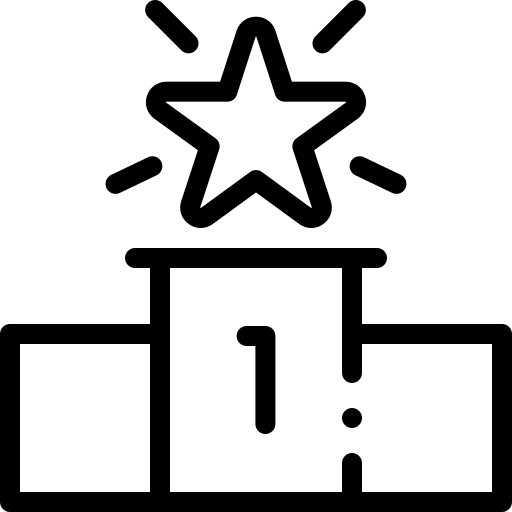 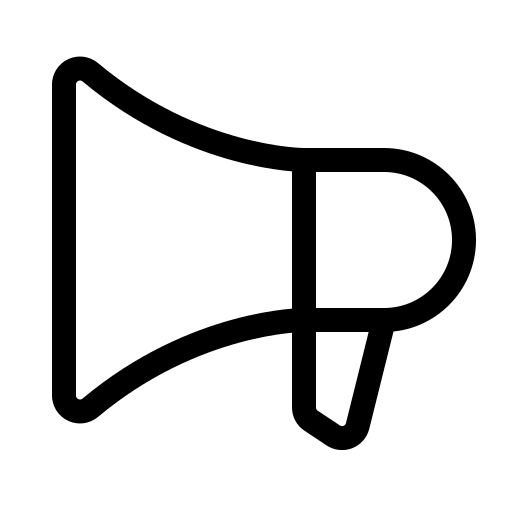 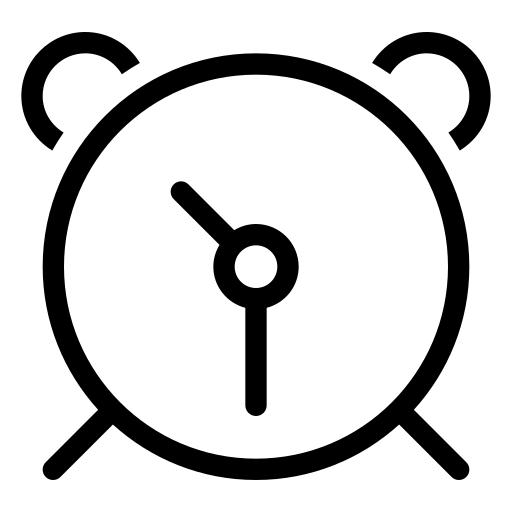 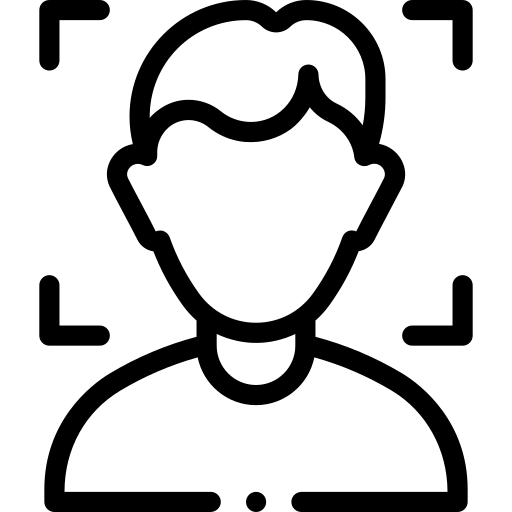 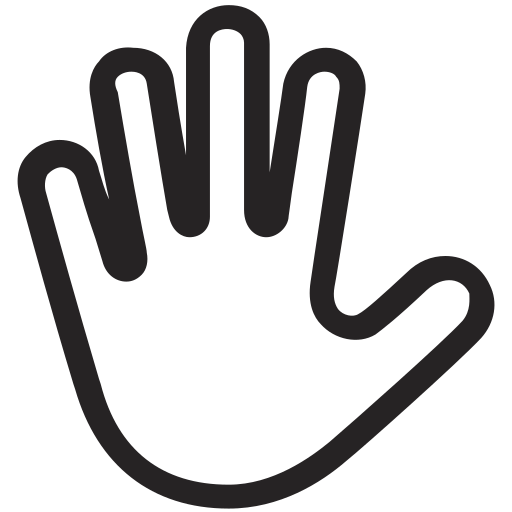 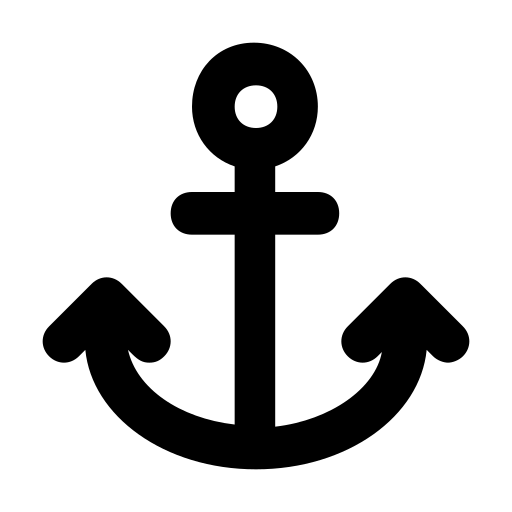 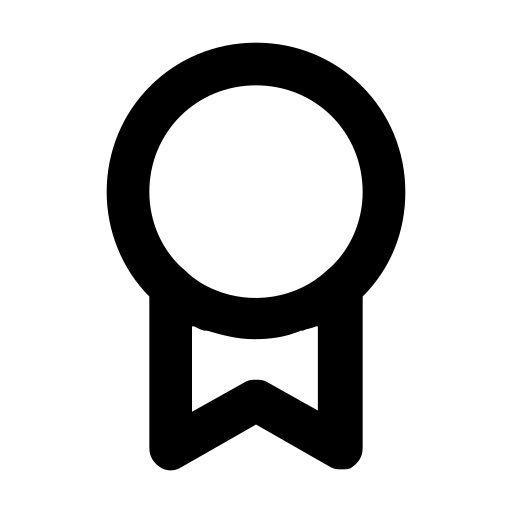 Create Urgency
Form Coalitions
Create Quick Wins
Create a Vision
Build on Change
Communicate
Anchor in Culture
Remove Obstacles
WHAT’S YOUR
STYLE
REMEMBER
THESE BRANDS
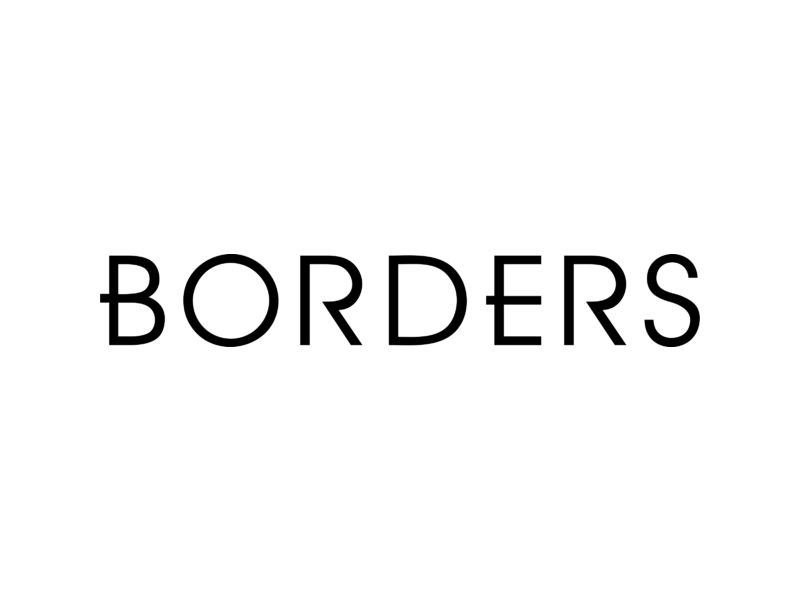 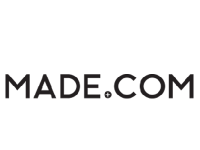 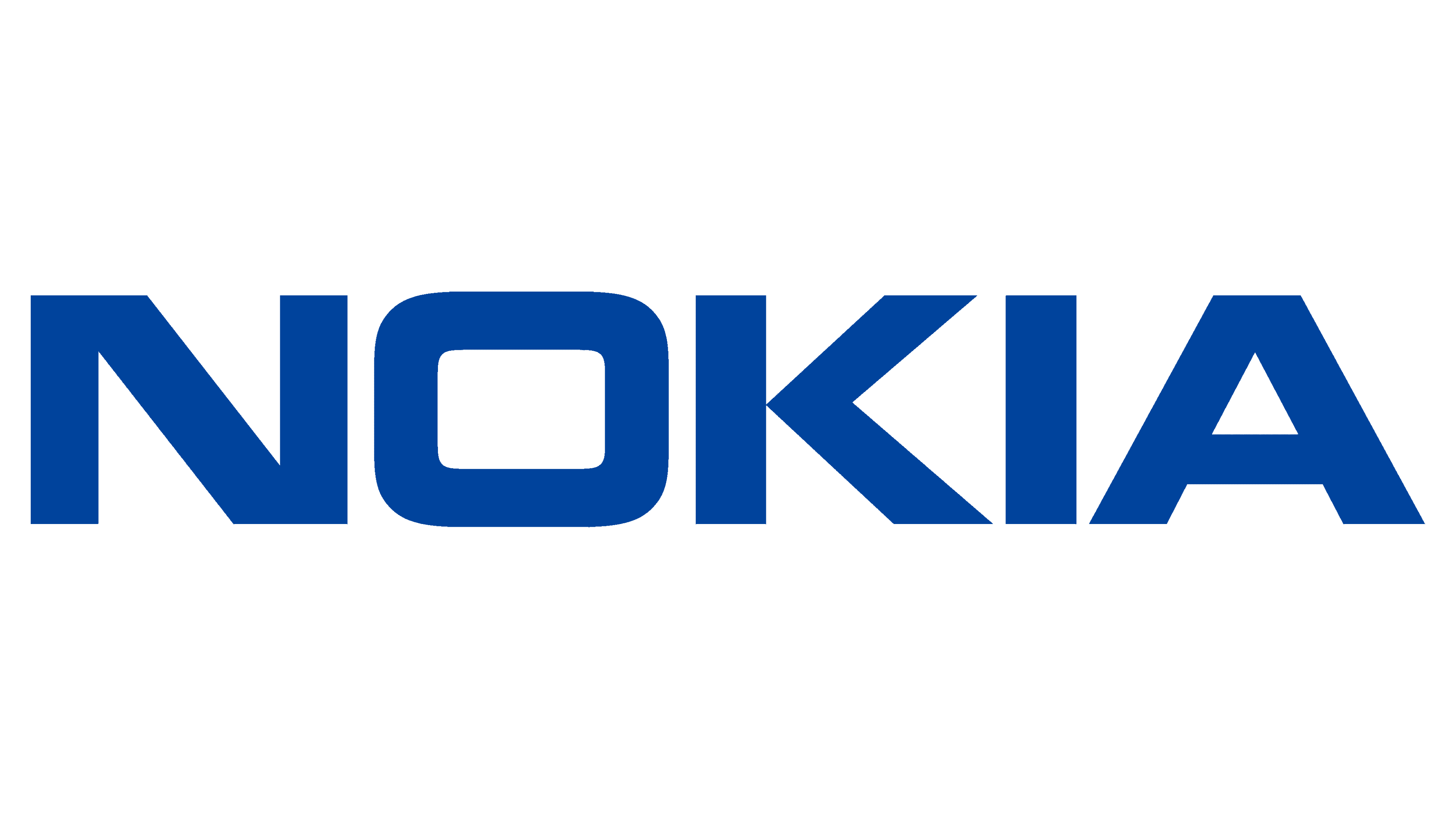 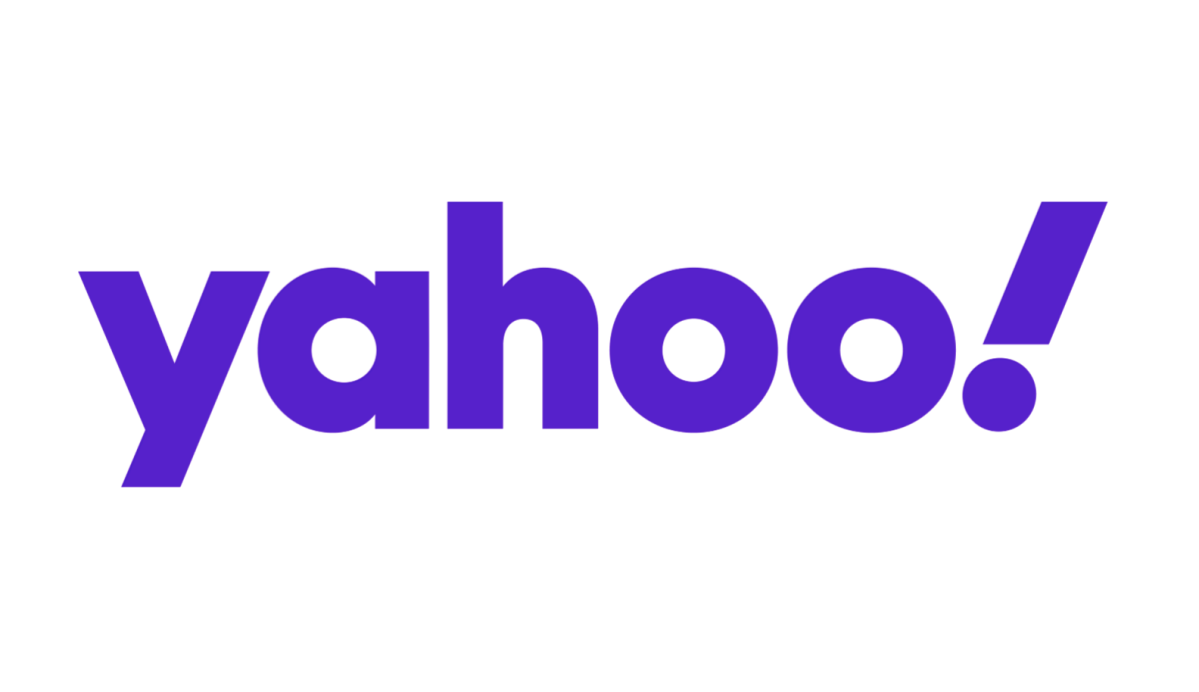 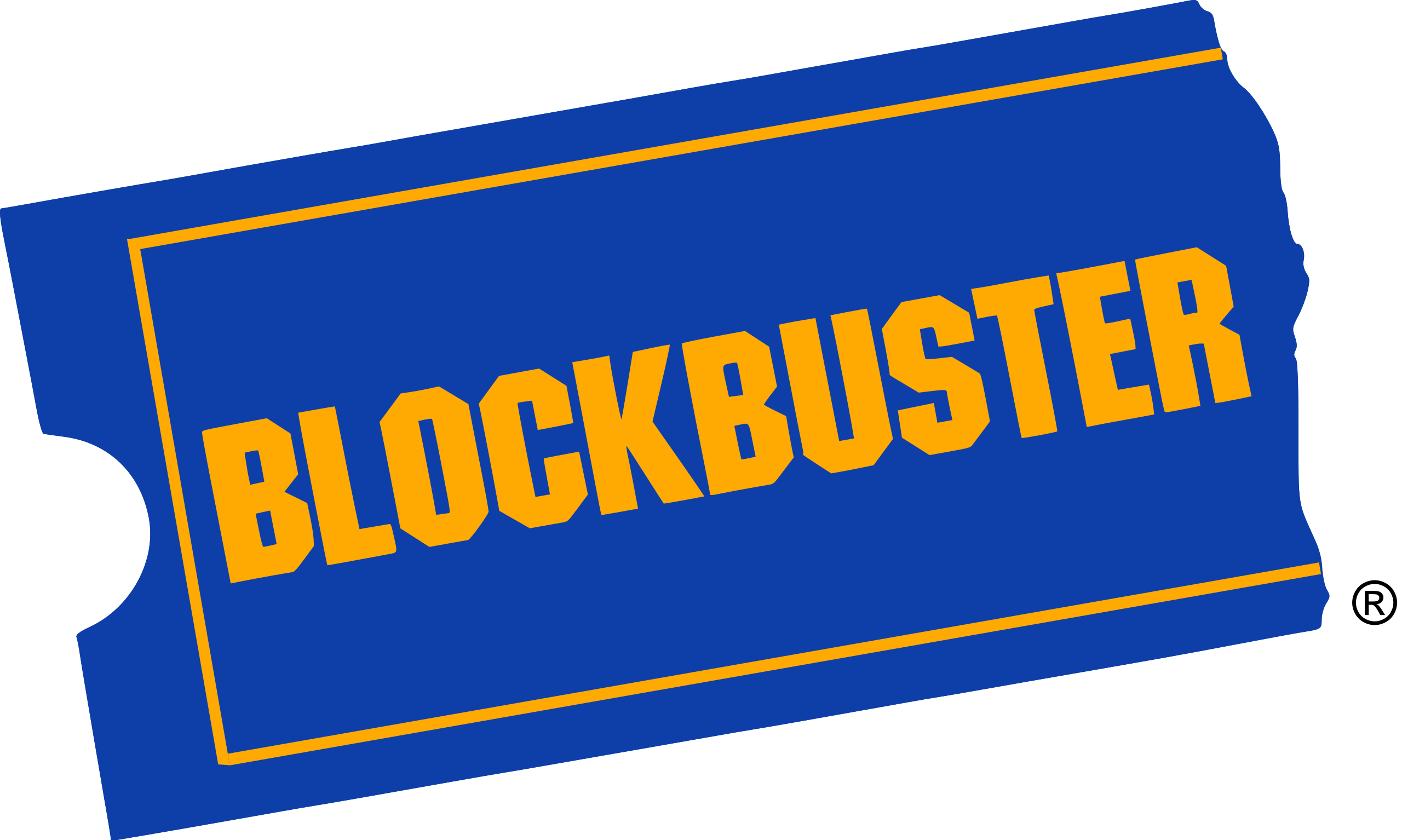 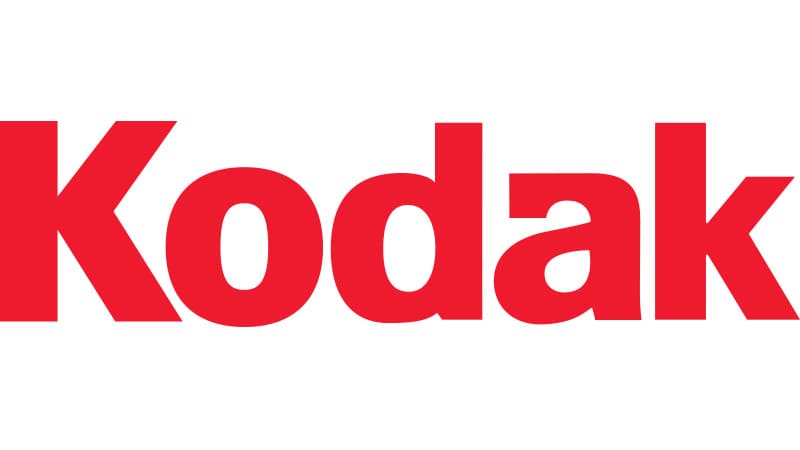 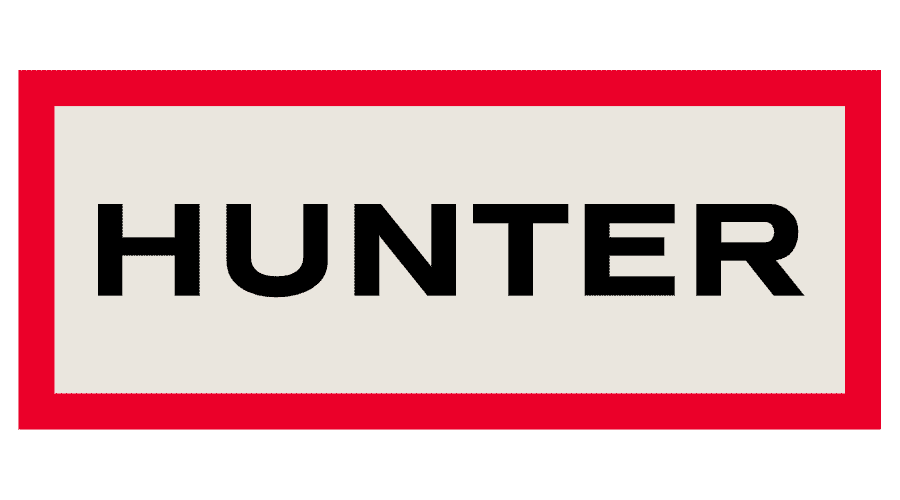 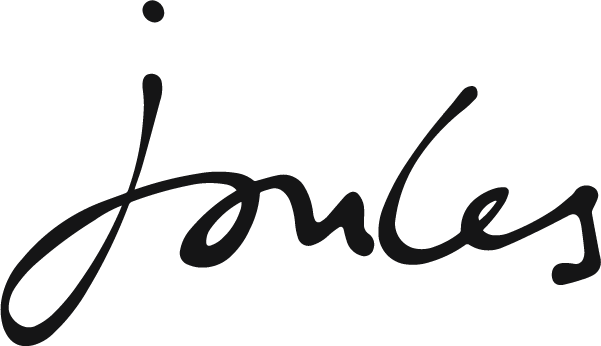 33
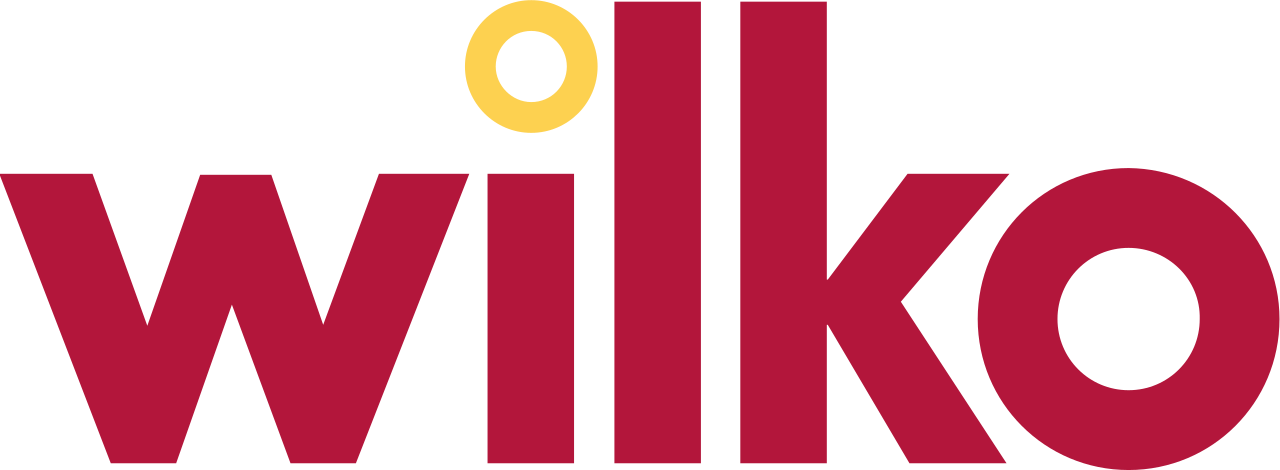 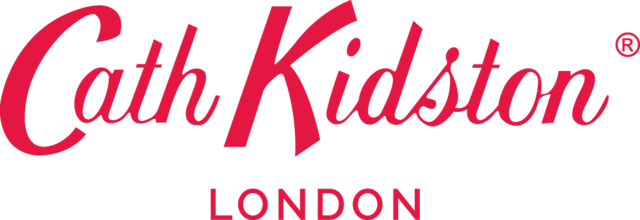 thecultureguy.co.uk
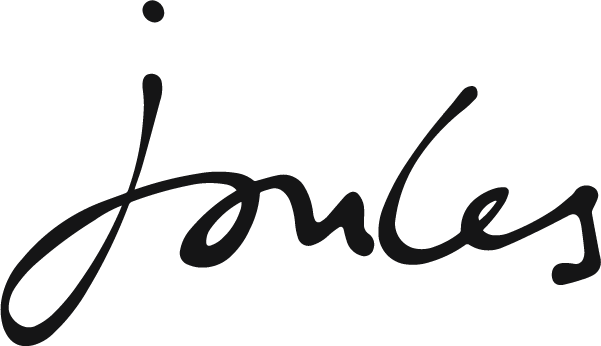 REMEMBER
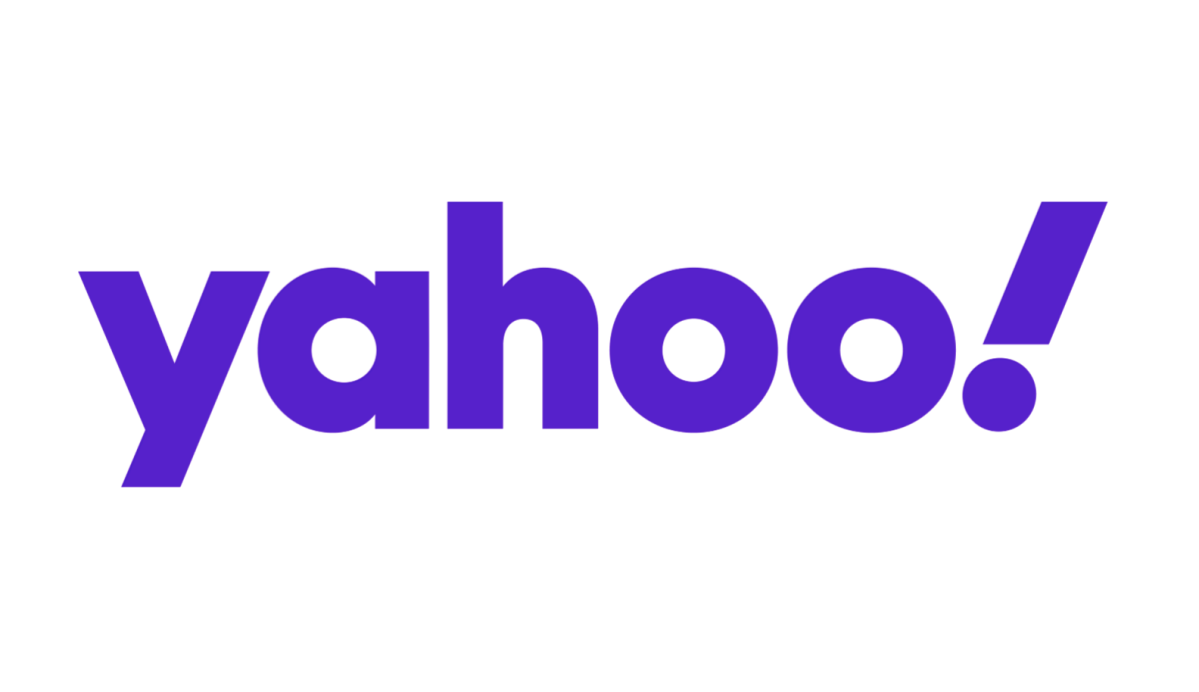 THESE BRANDS
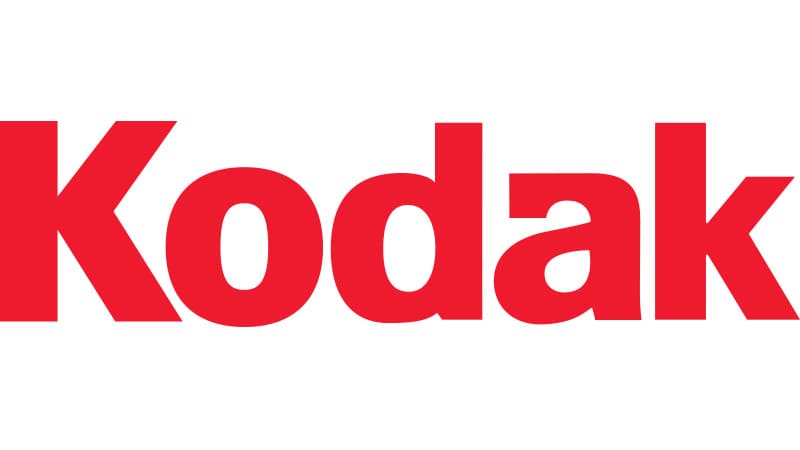 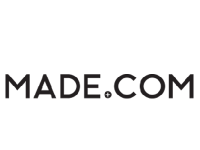 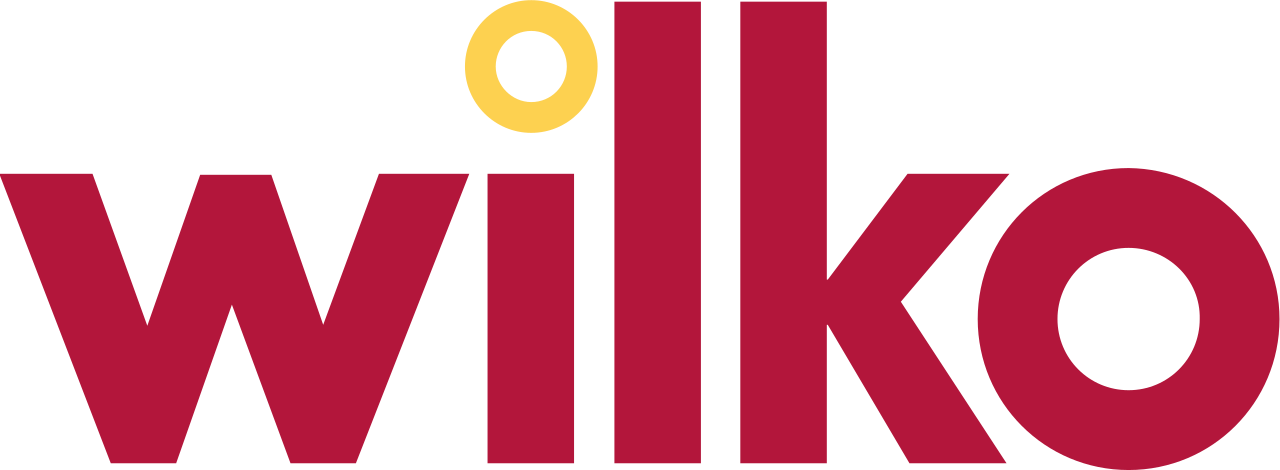 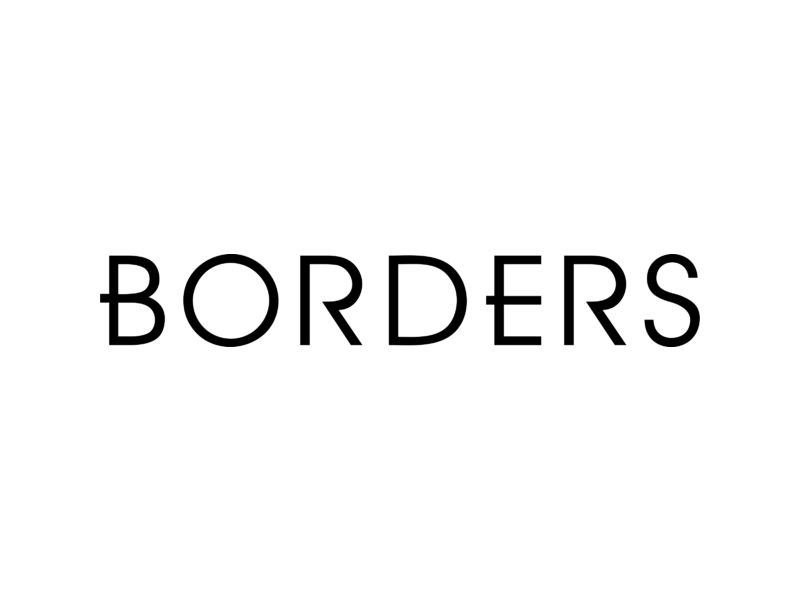 34
thecultureguy.co.uk
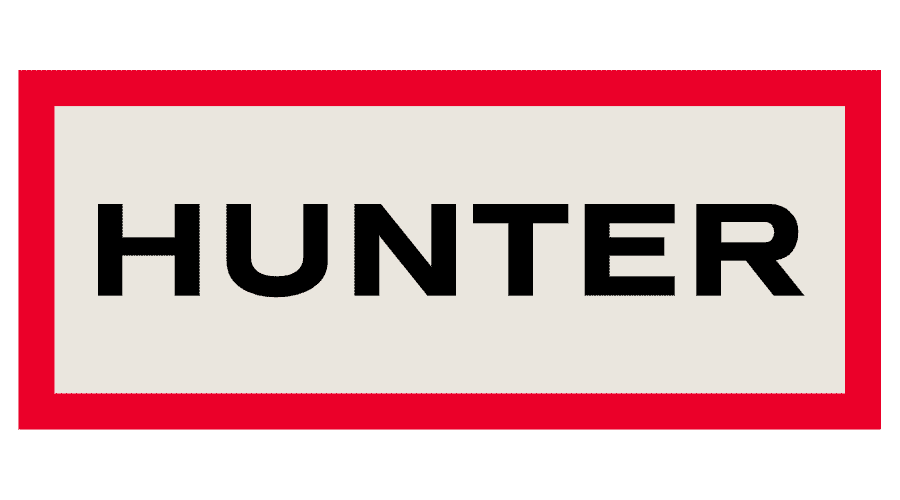 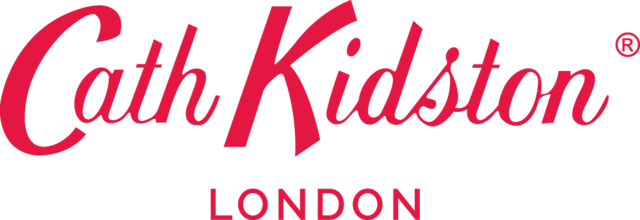 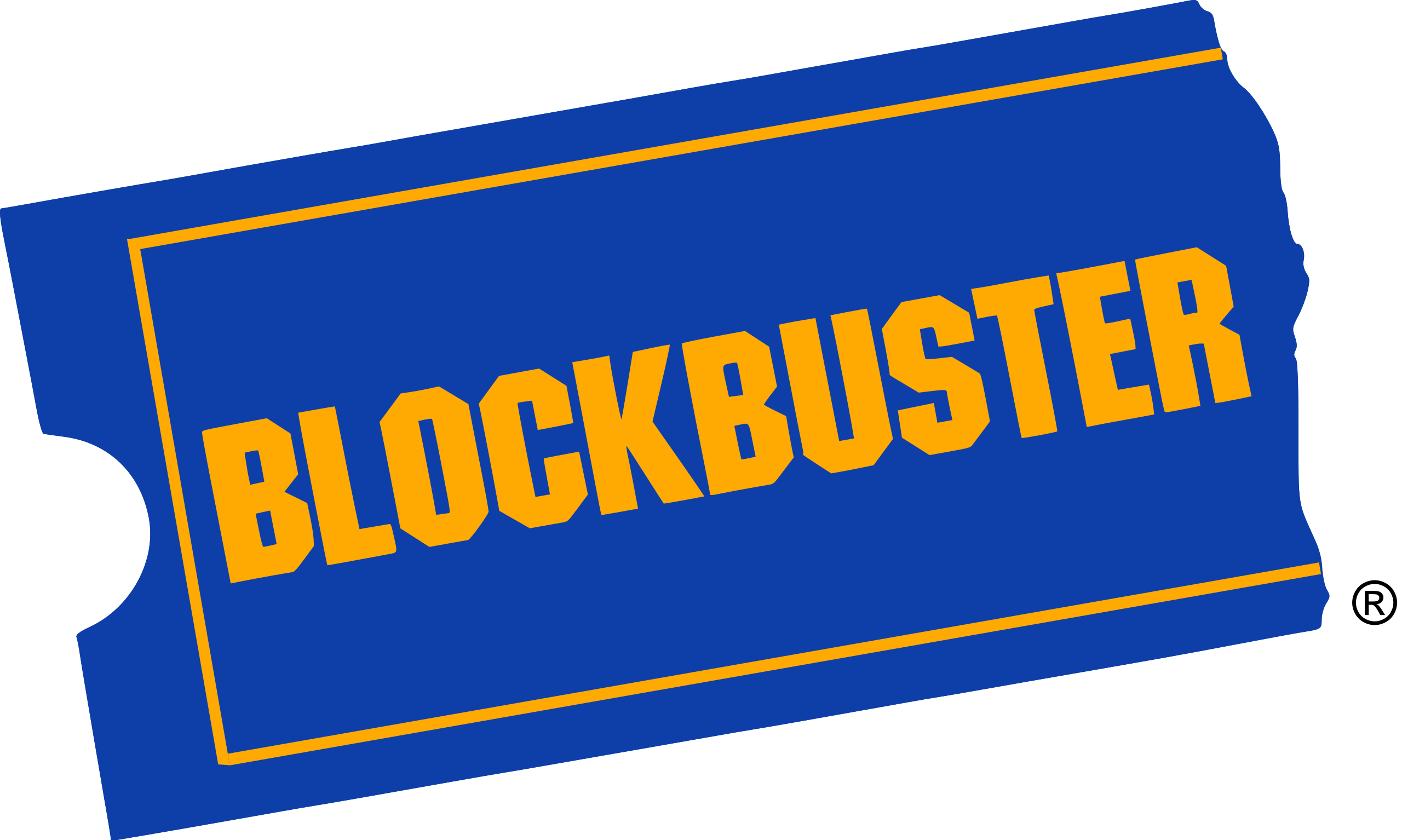 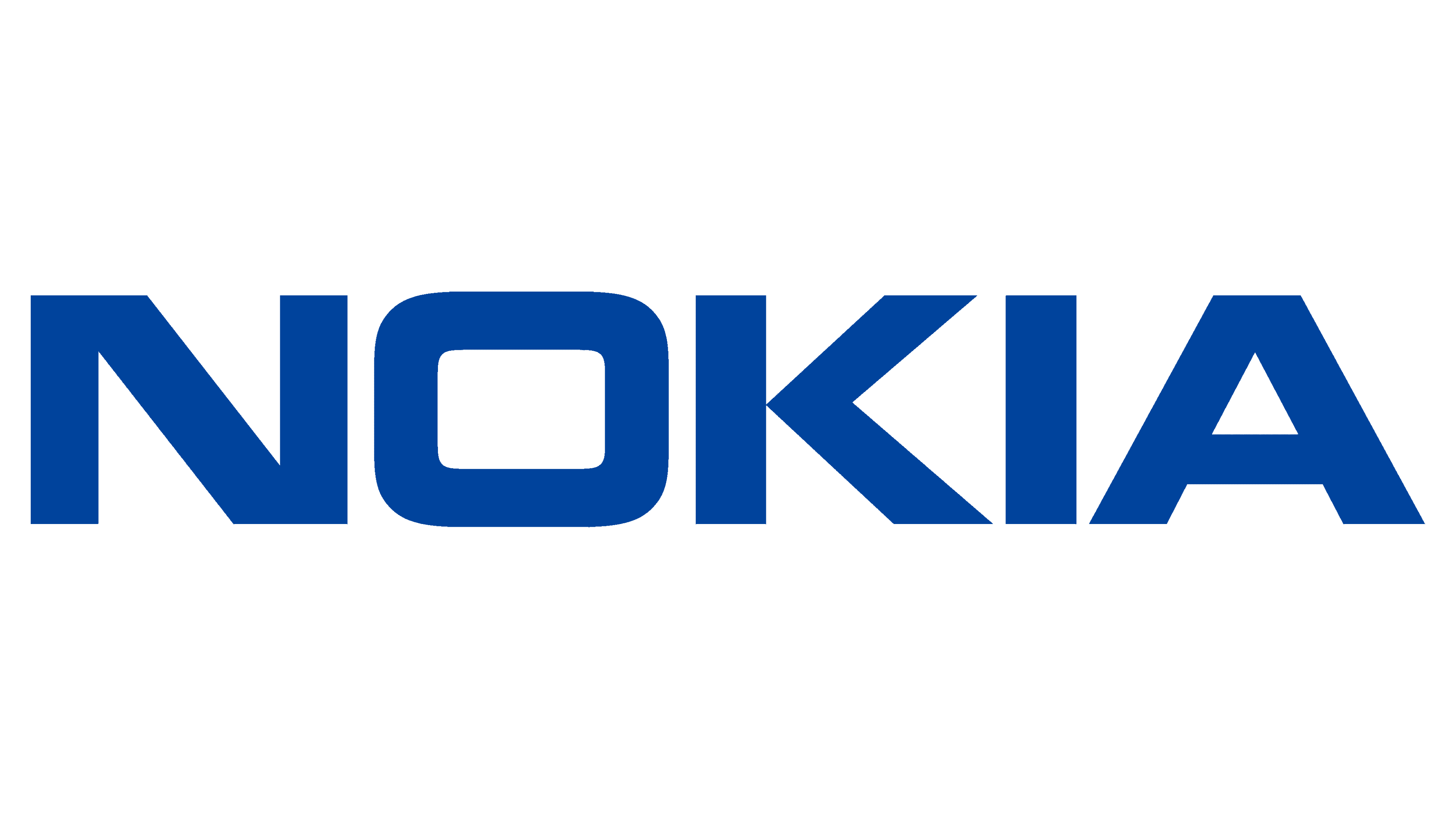 YOUR
STORIES
RESILIENCE
Tough times never last,
tough people do.
times
people
Robert H. Schuller
RESILIENCE
the capacity to withstand or to recover quickly from difficulties; toughness.
withstand
recover
WHAT’S YOUR
STYLE
7 PRACTICES
7 PRACTICES
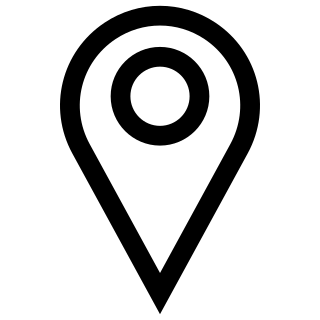 1. Remember the destination.
7 PRACTICES
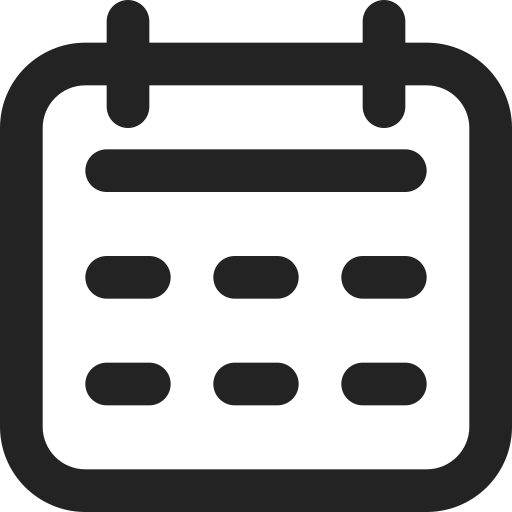 2. Only compare to yesterday.
7 PRACTICES
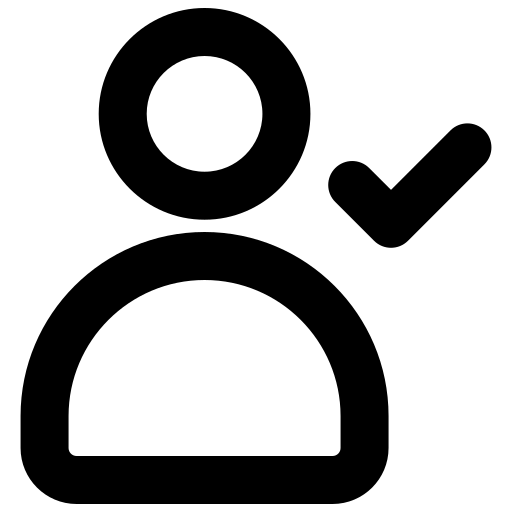 3. Hold each other
to account.
7 PRACTICES
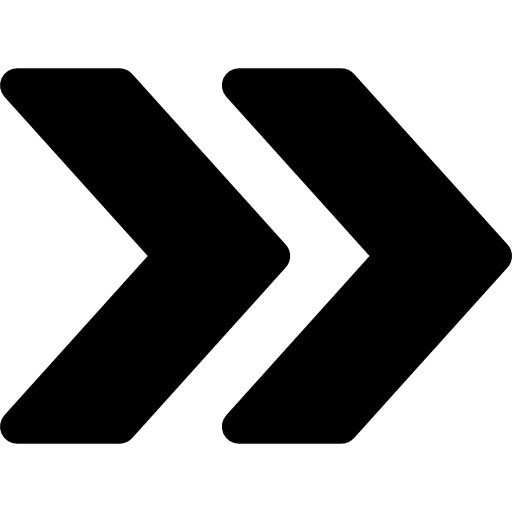 4. Celebrate forward motion.
7 PRACTICES
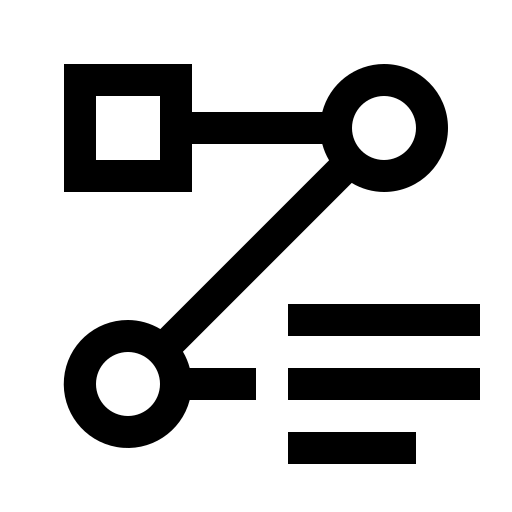 5. Trust the process.
7 PRACTICES
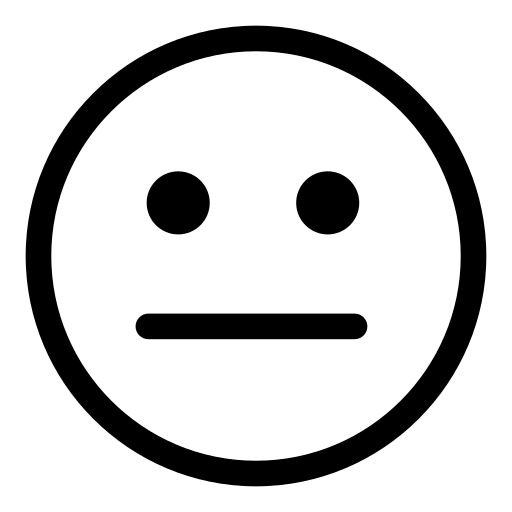 6. Expect plateaus.
7 PRACTICES
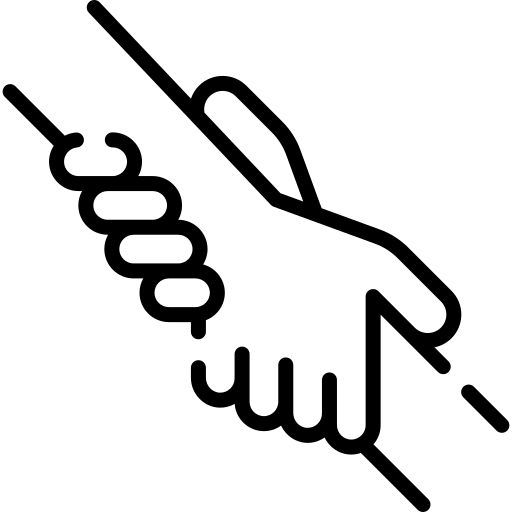 7. Have each 
other’s back.
YOUR
STORIES
SELF-CARE
WELLBEING
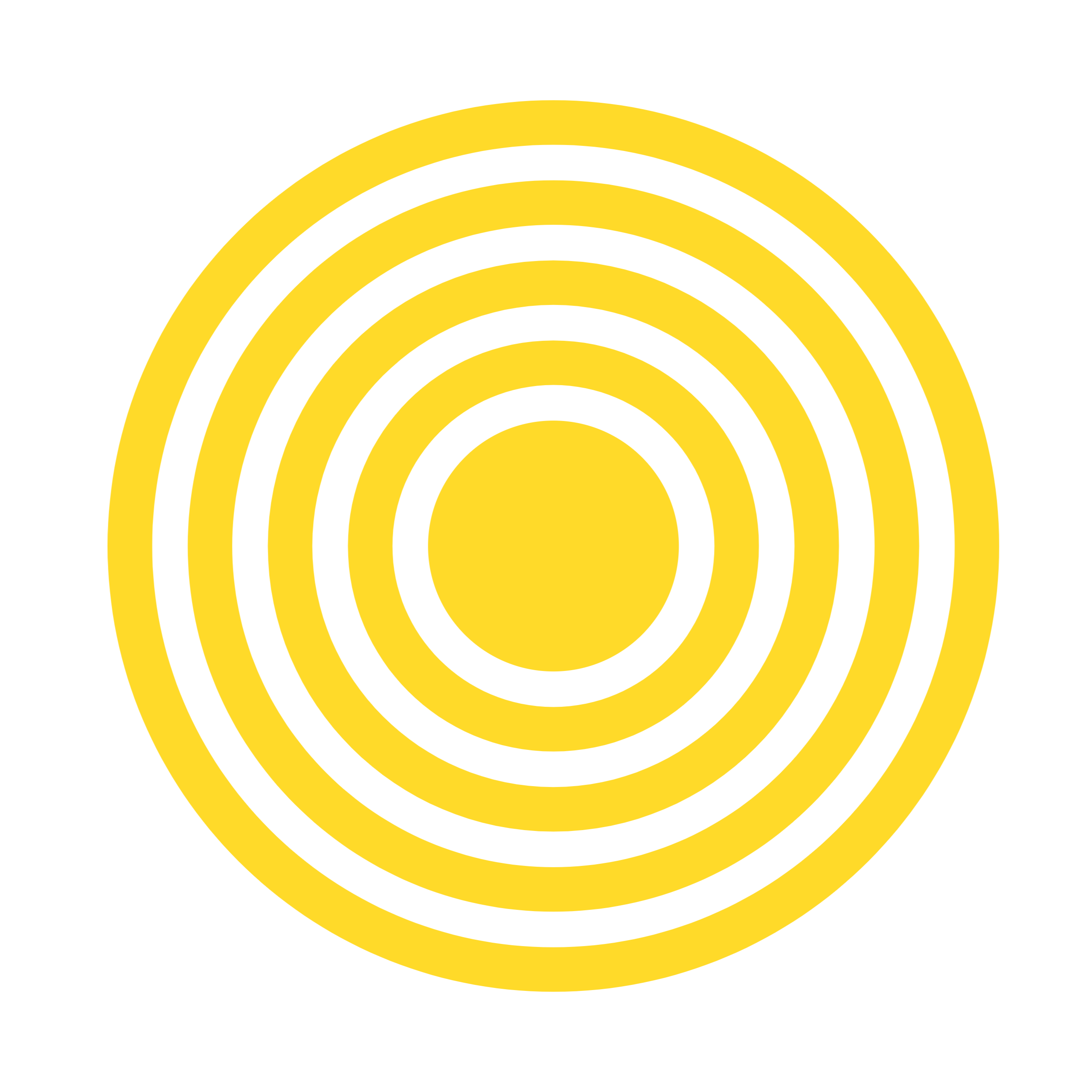 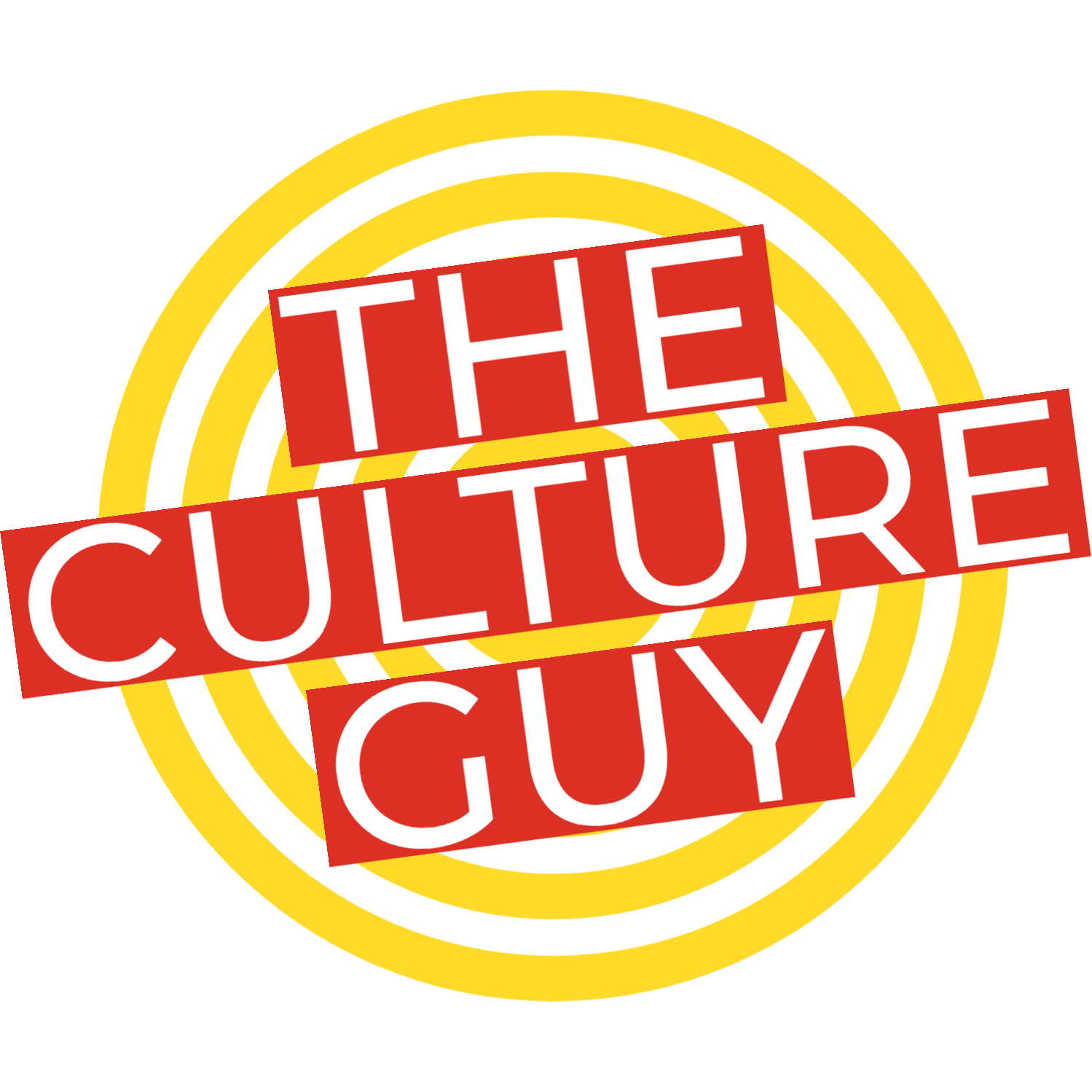 THE PLEDGE
WHAT’S NEXT
SIX SESSIONS
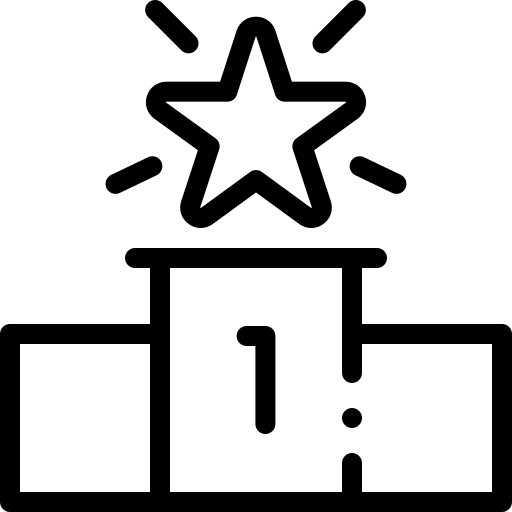 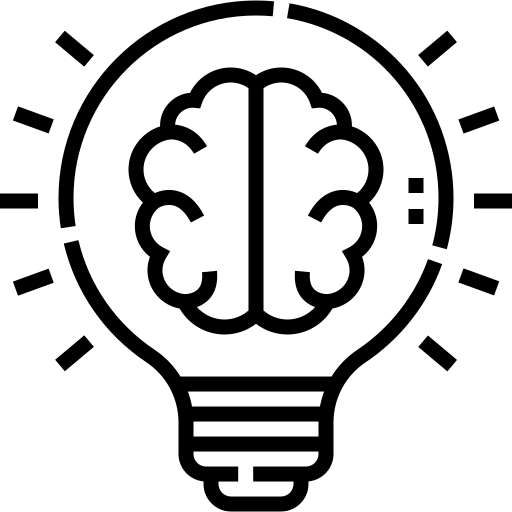 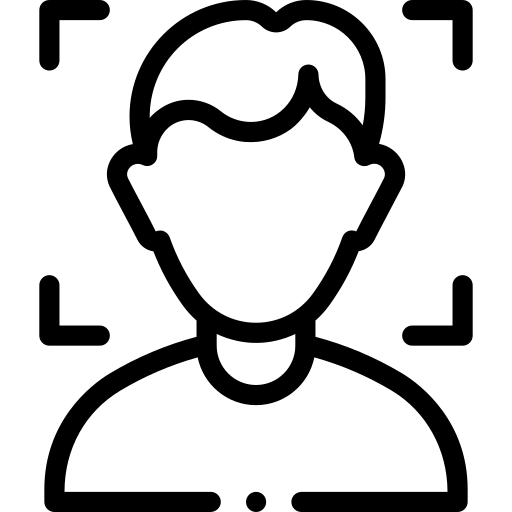 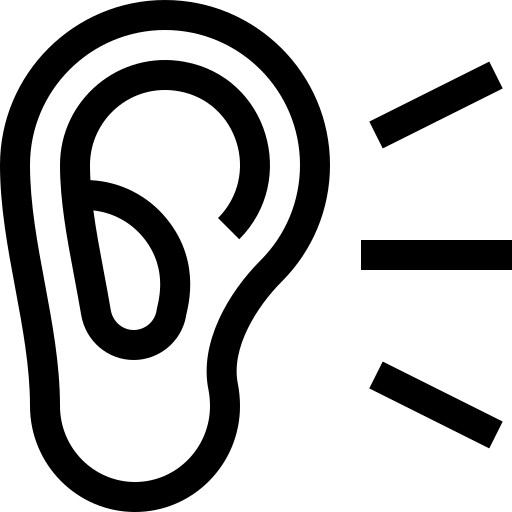 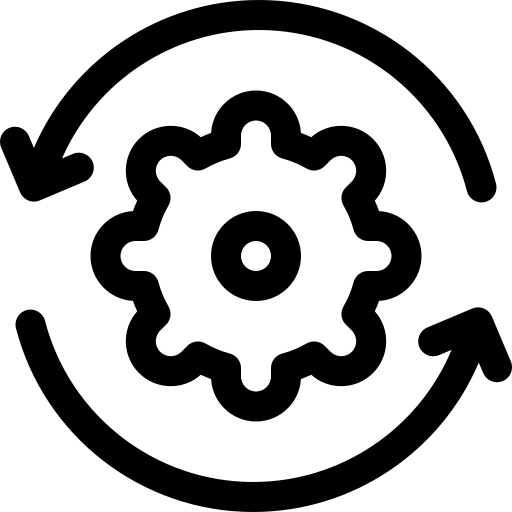 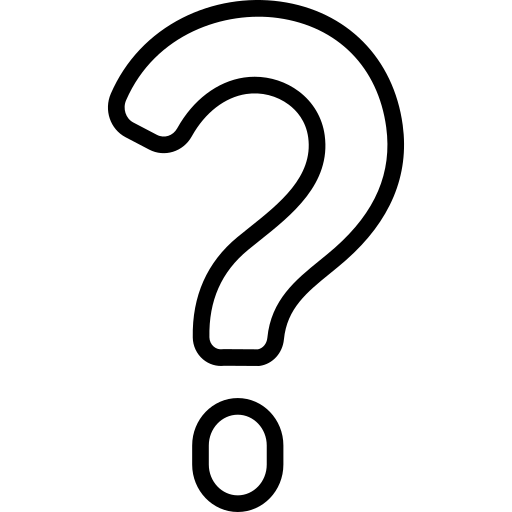 Understanding Your Style
Egoless leadership
Leading Innovation
Motivating High Performers
Leading through change
Effective Communication
[Speaker Notes: Session 1: Understanding how you (as an individual) lead and the implicit biases that affect success.
Session 2: What is egoless/emotionally intelligent leadership?
Session 3: Inspiring and motivating high performing teams in a fast-paced environment where decision making is required at all levels.
Session 4: Effective communication and influential leadership.
Session 5: Leading guest experience excellence and innovation.
Session 6: Leading through change and adversity and how to use them as a secret weapon.]
THANK YOU!
ANY QUESTIONS?
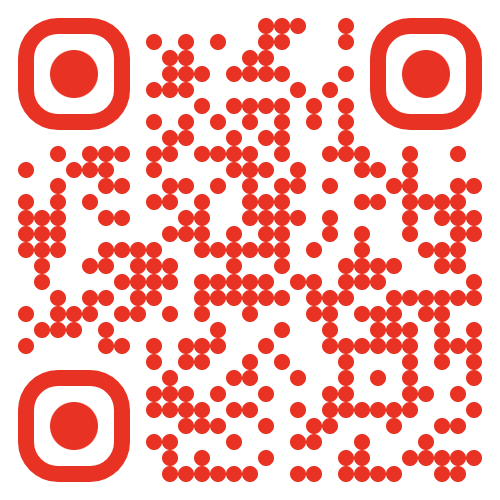 thecultureguy.co.uk/bpl